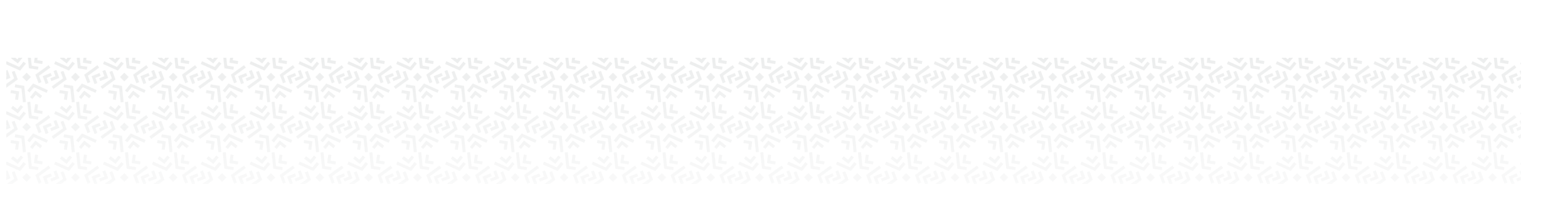 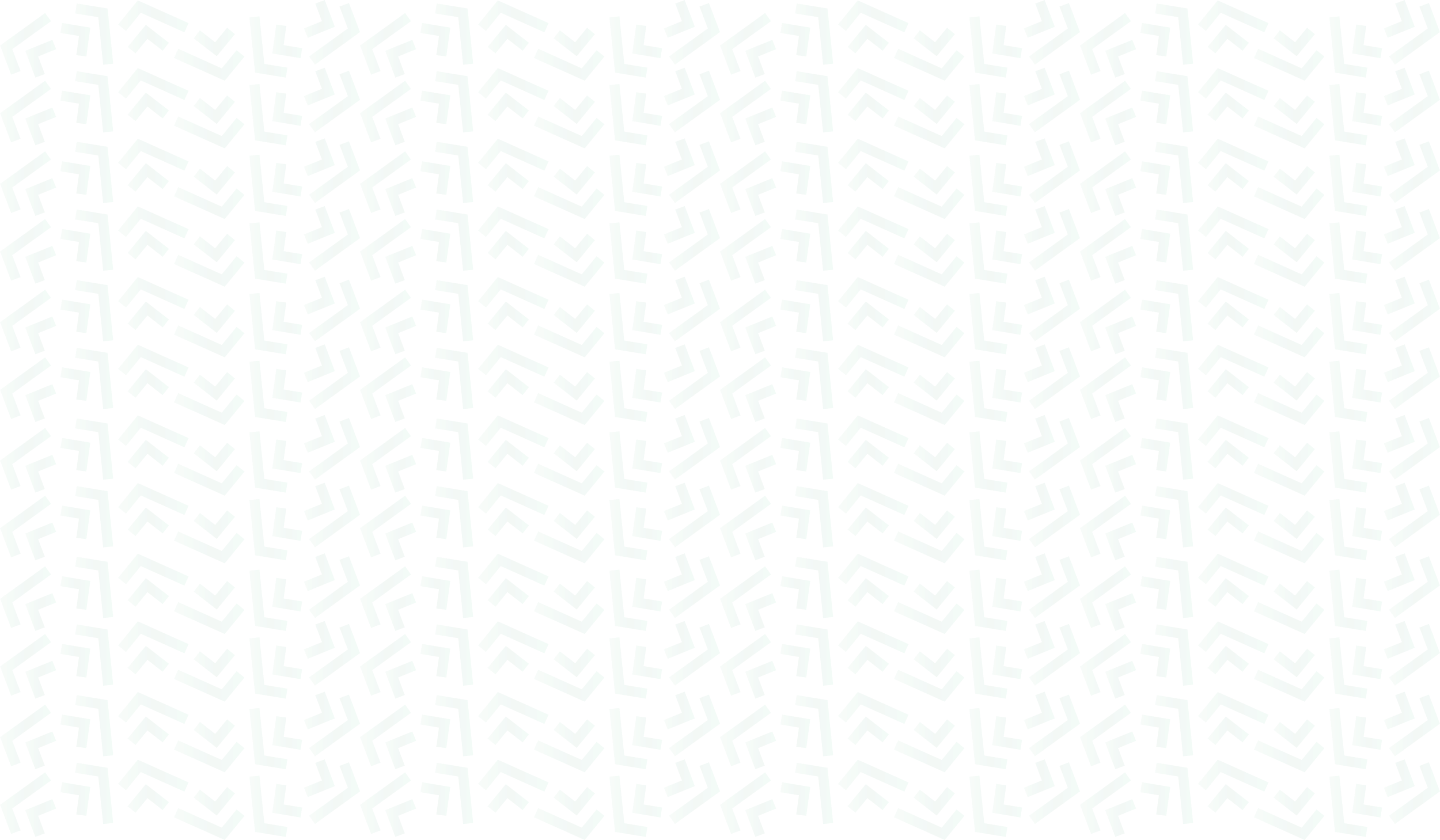 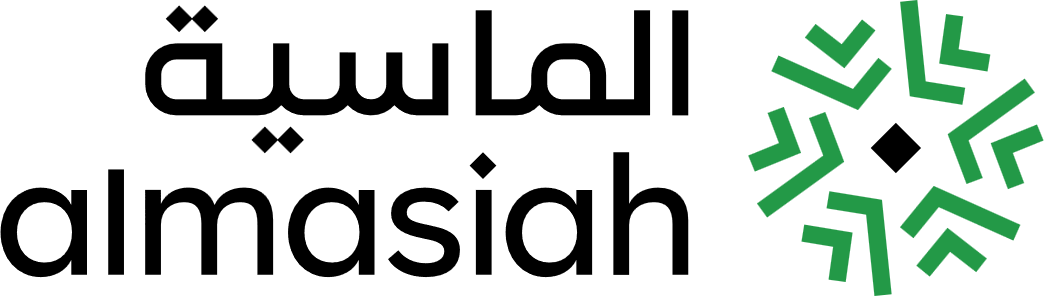 يكتب هنا العنوان
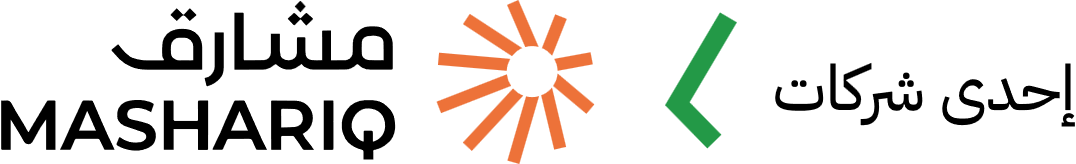 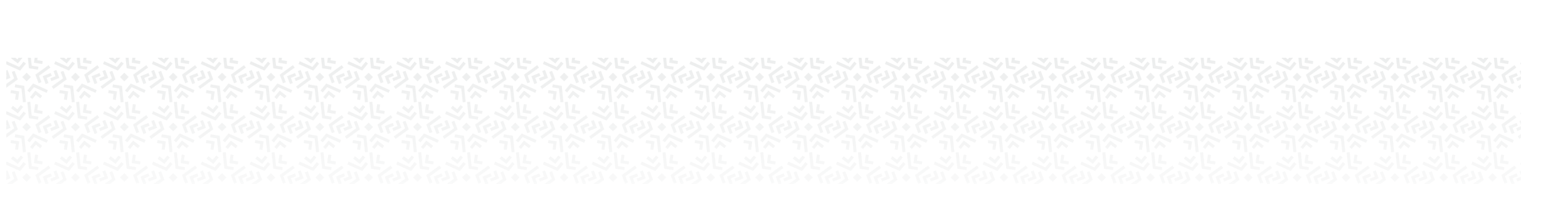 عنوان رئيسي
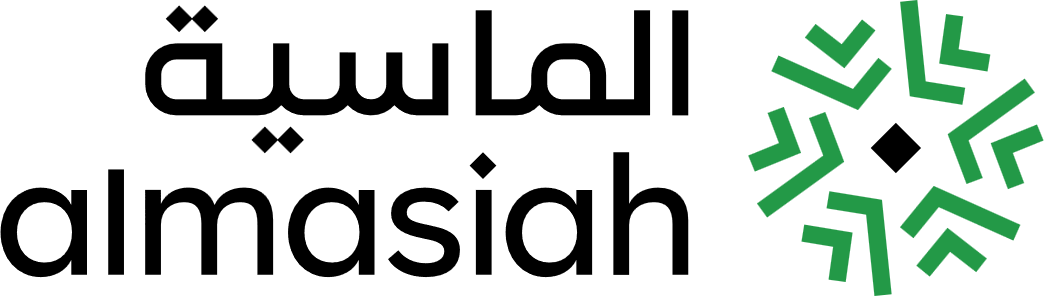 عنوان فرعي
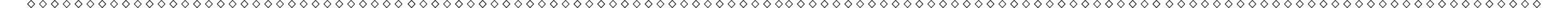 يكتب النص هنا باللون الأسود......
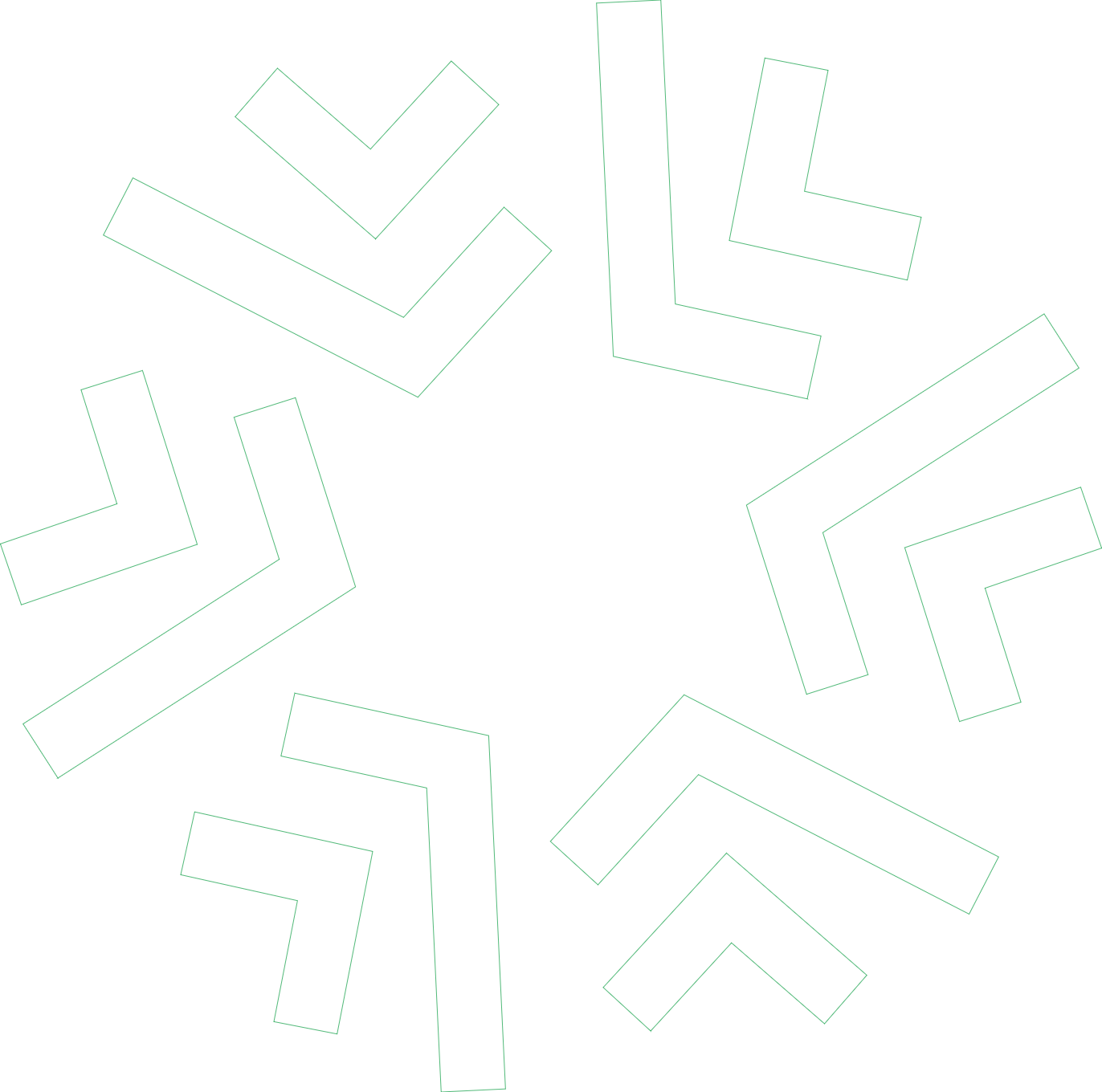 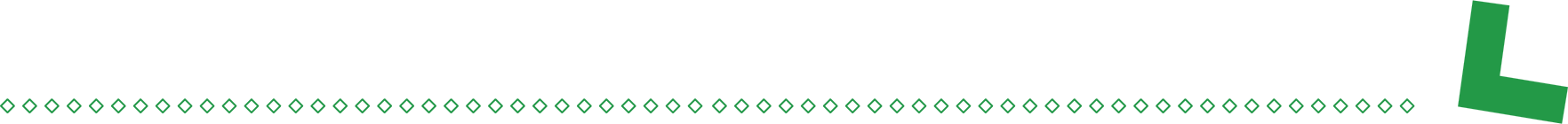 3
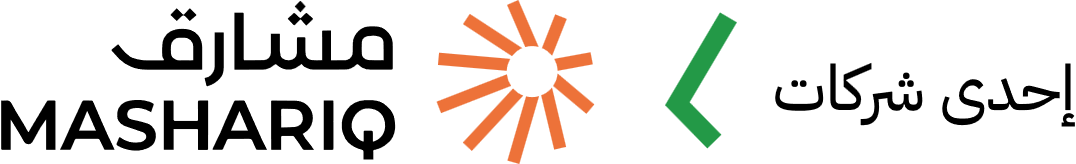 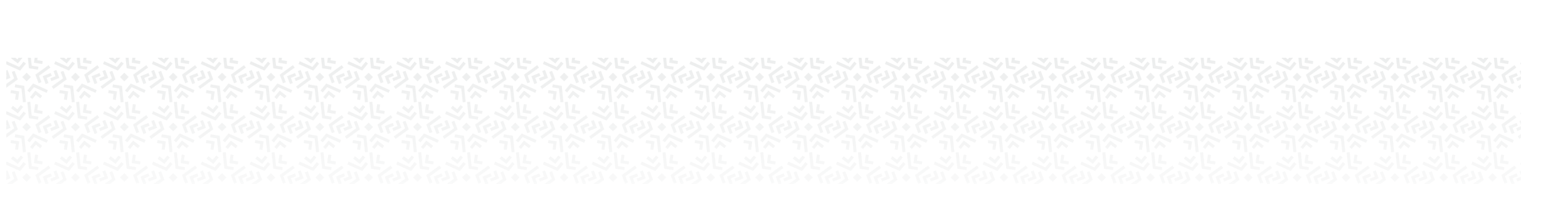 عنوان رئيسي
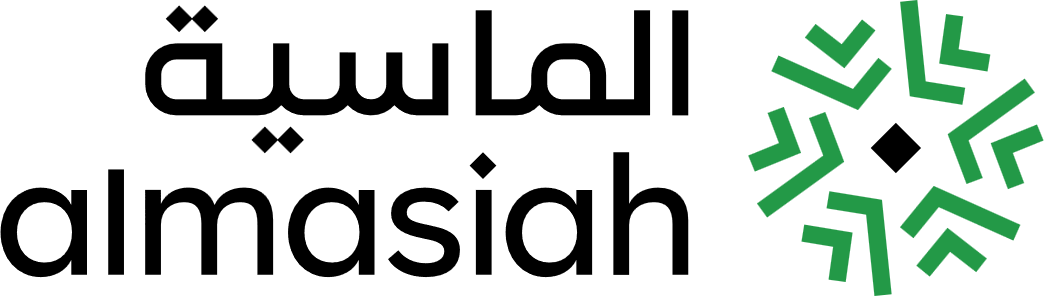 عنوان فرعي
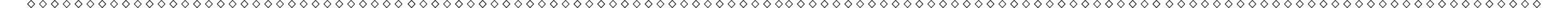 عنوان الفقرة يكتب باللون الأخضر 
وتفاصيل النص يكتب بالأسود
1
2
3
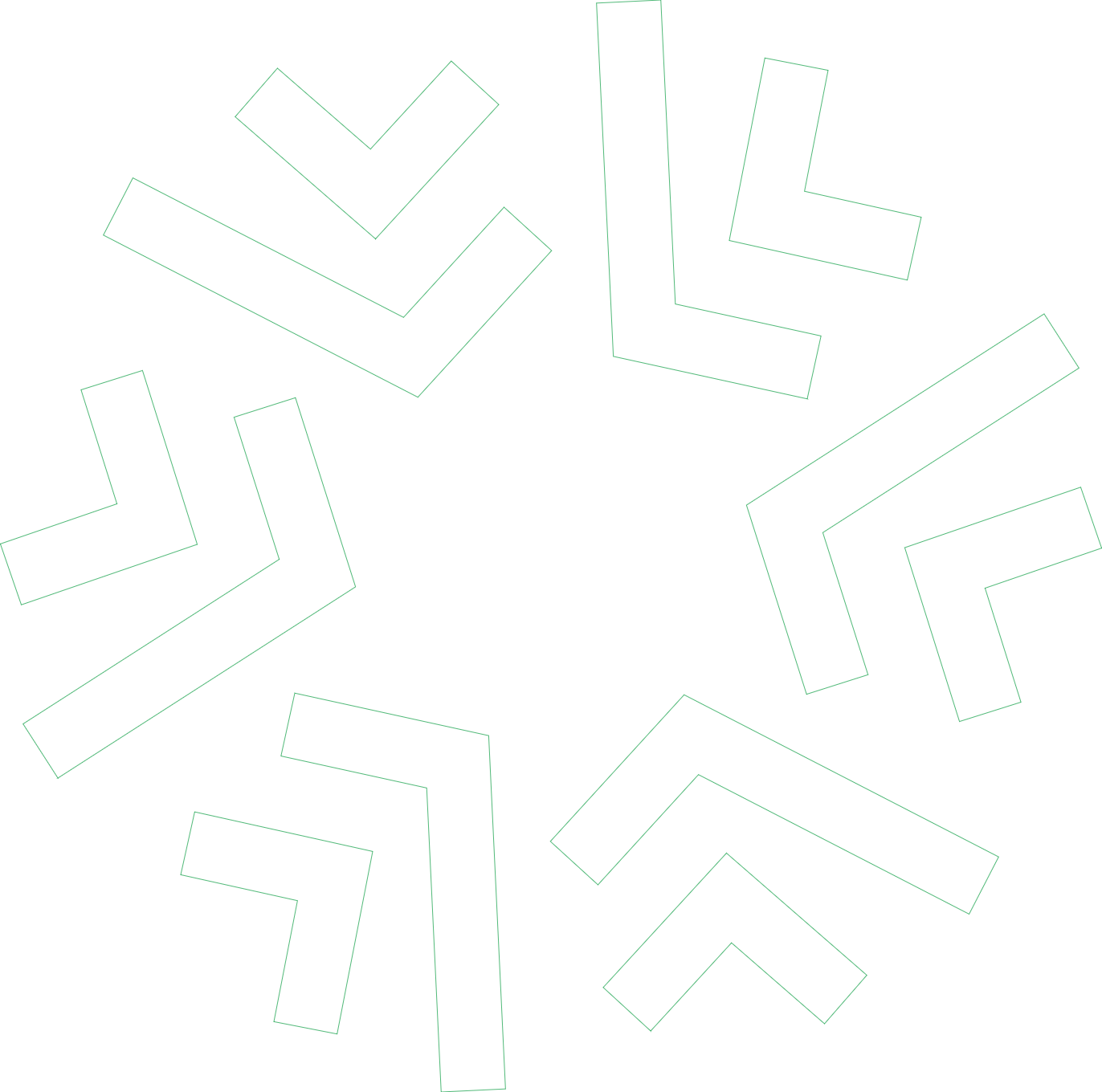 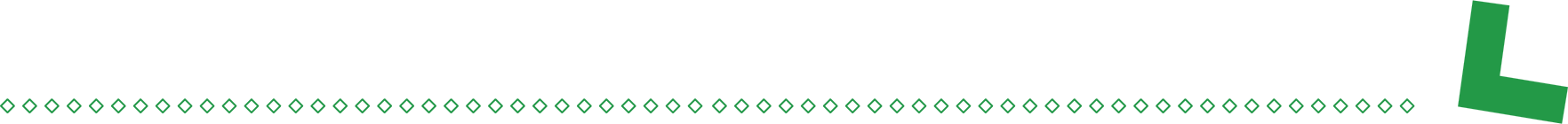 3
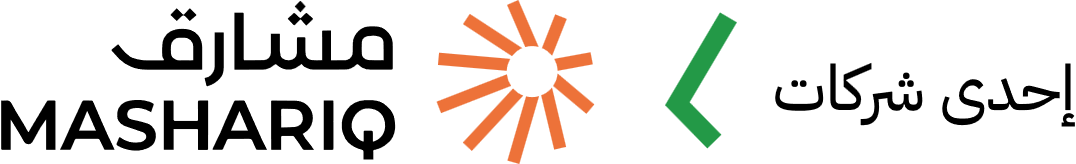 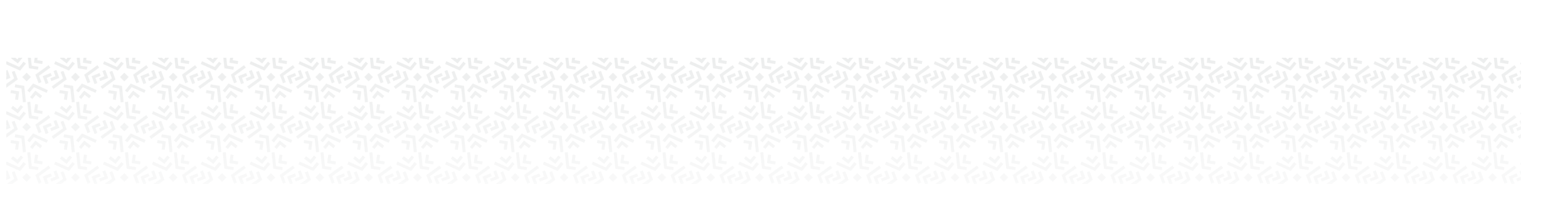 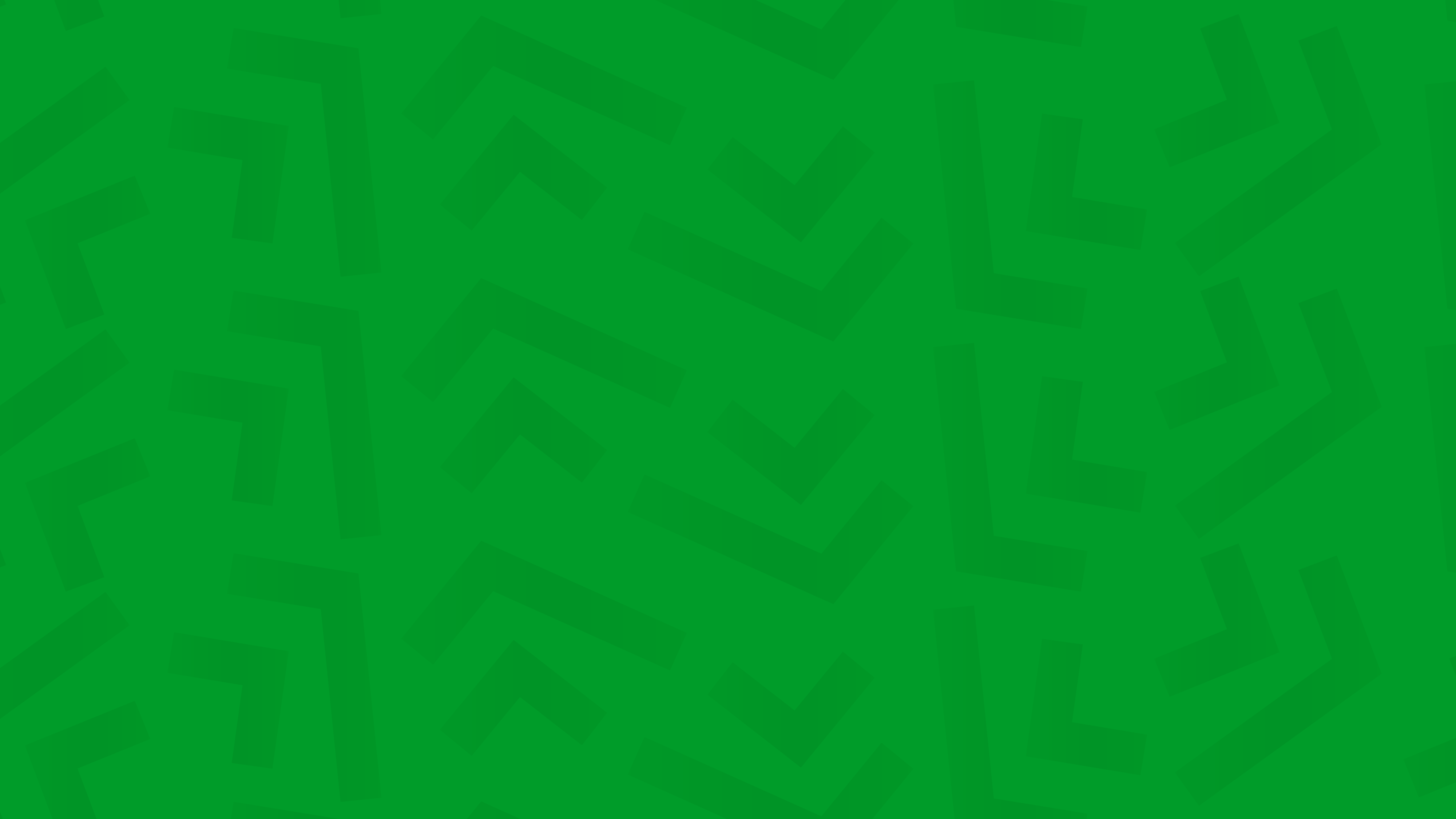 فاصل عنوان
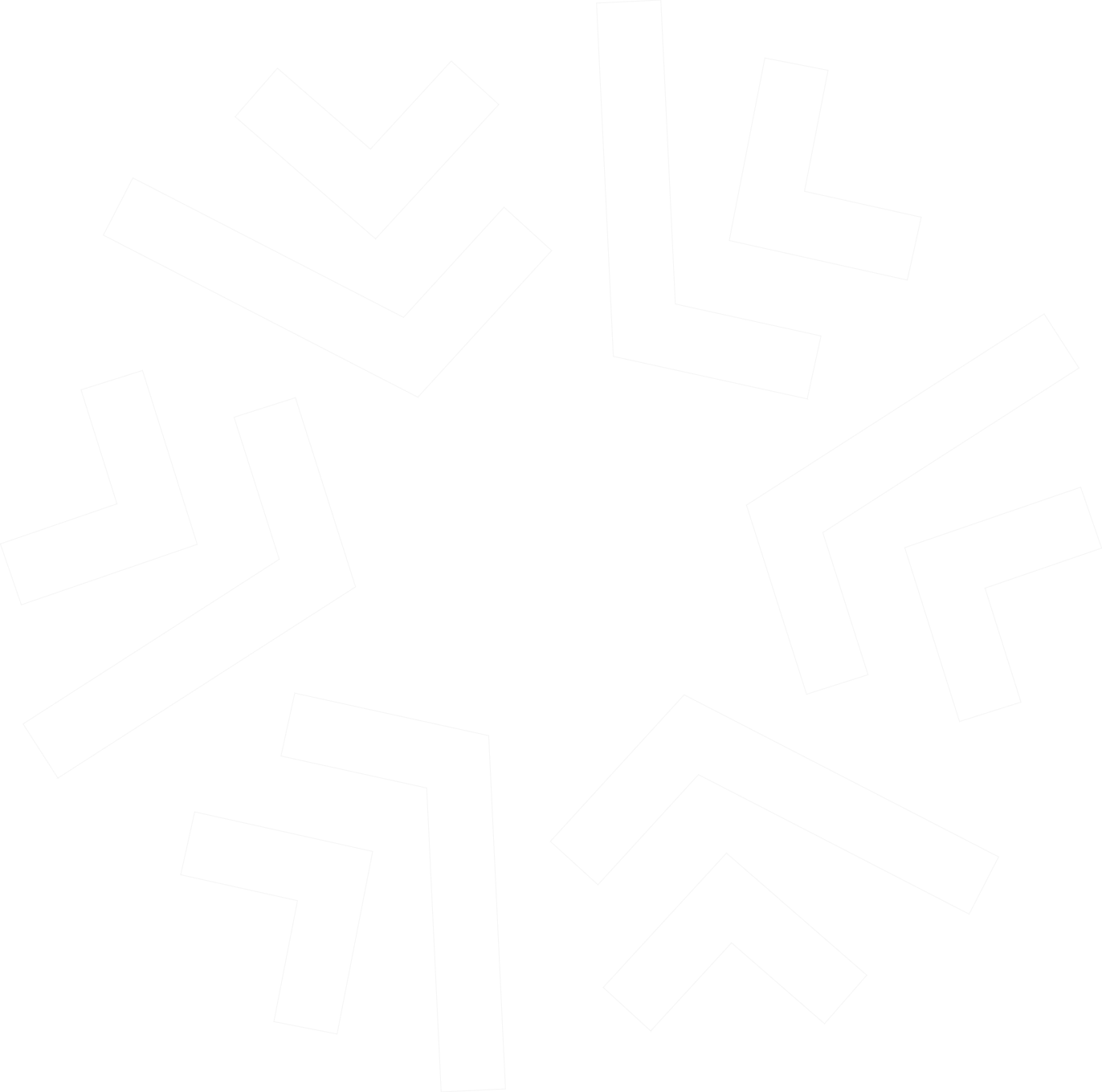 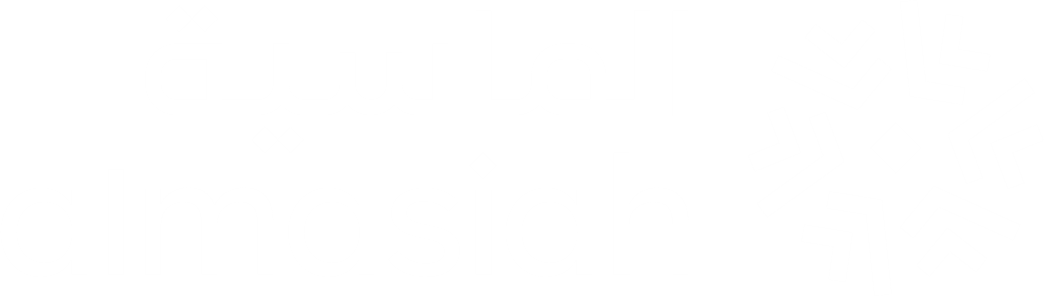 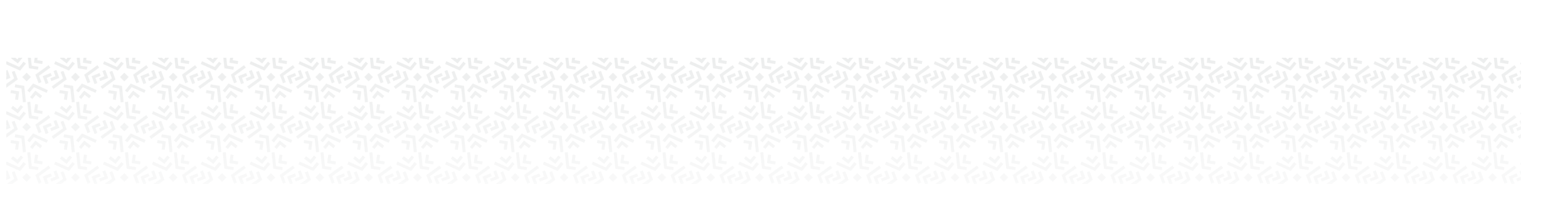 نقاط مع صورة .....
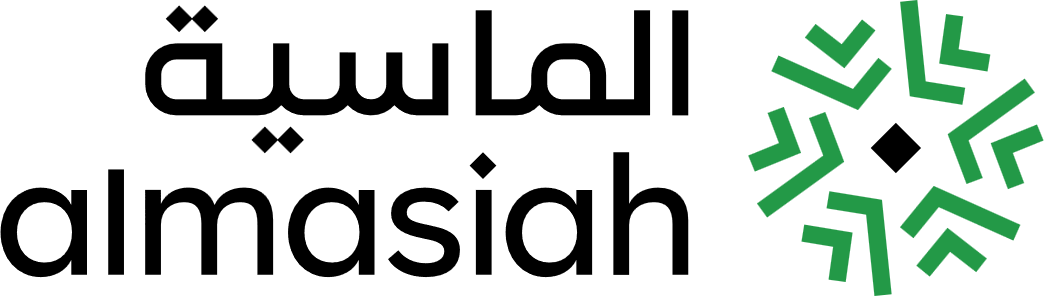 عنوان فرعي
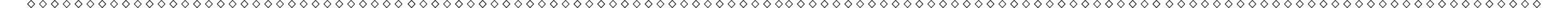 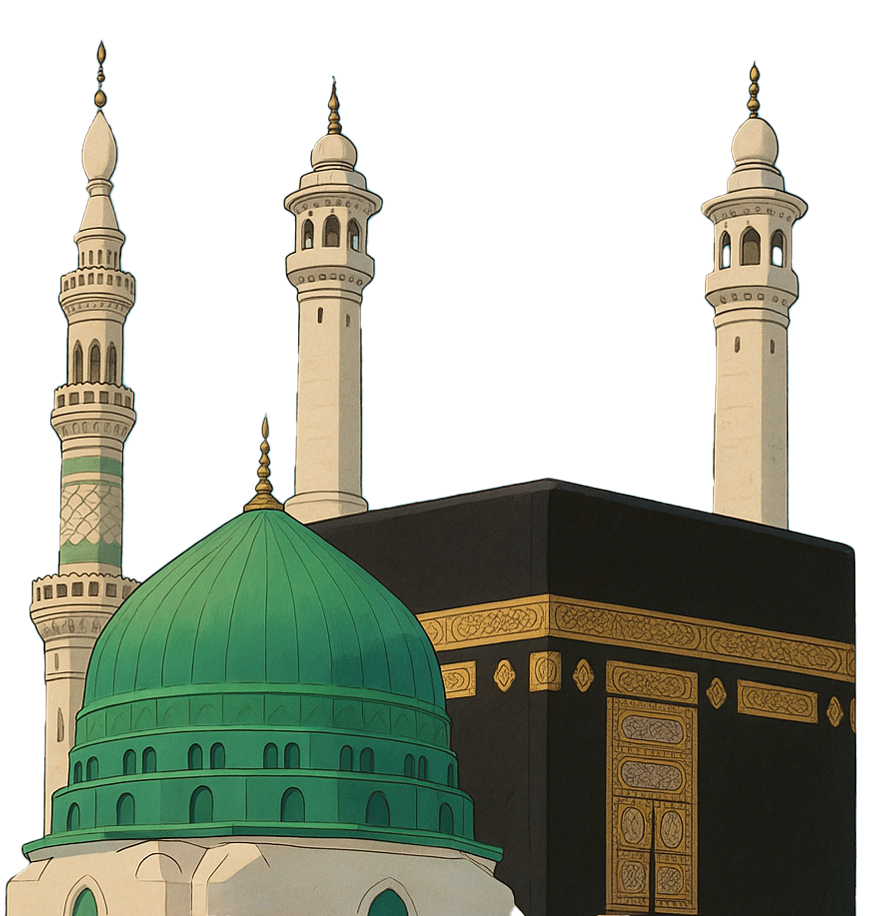 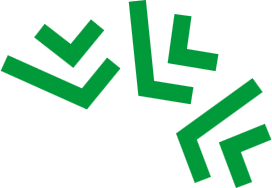 عنوان الفقرة
النص يكتب بالأسود,,,
1
2
عنوان توضيحي للصورة
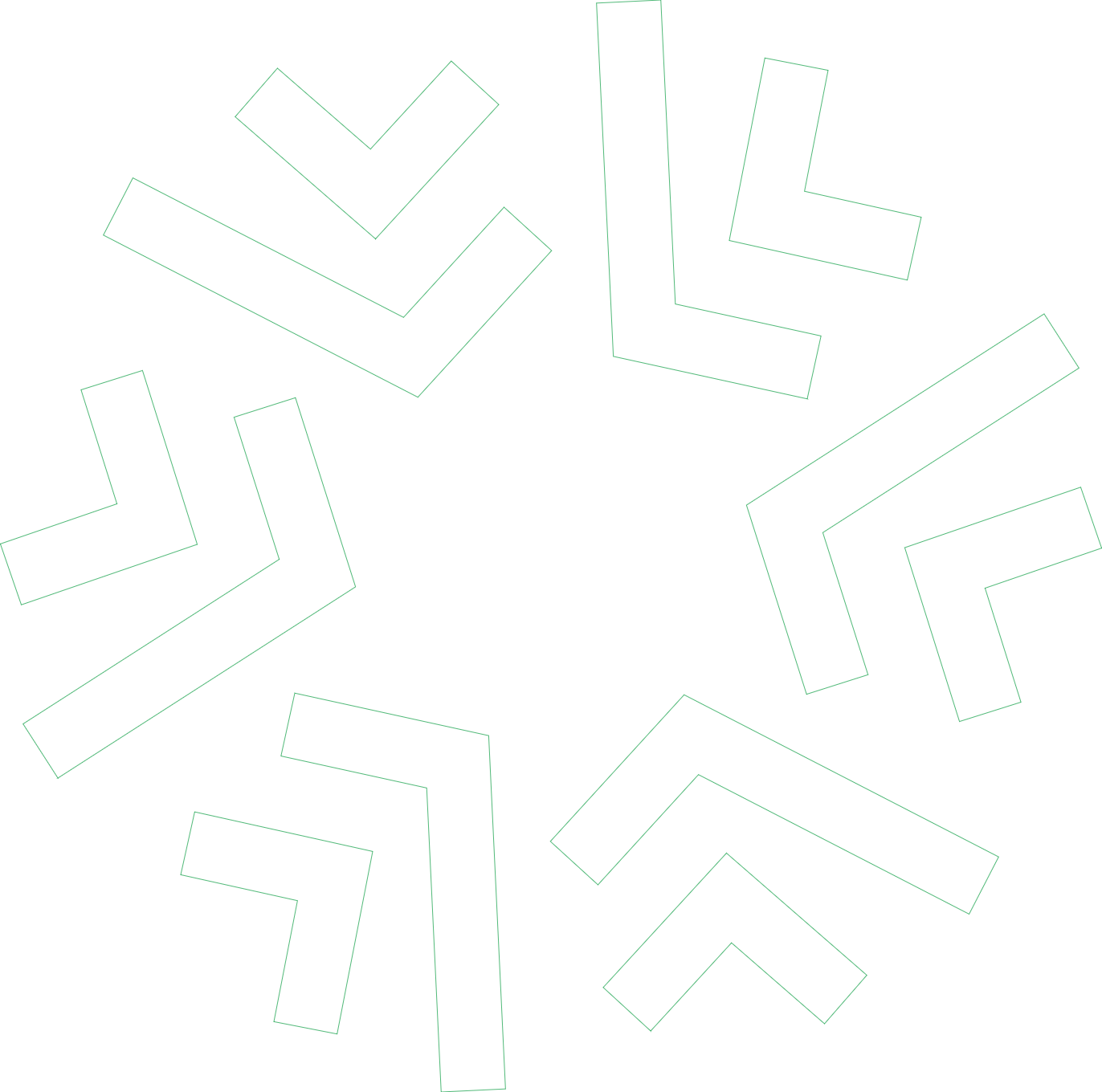 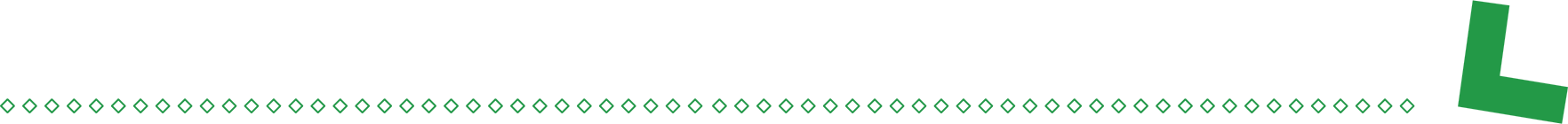 3
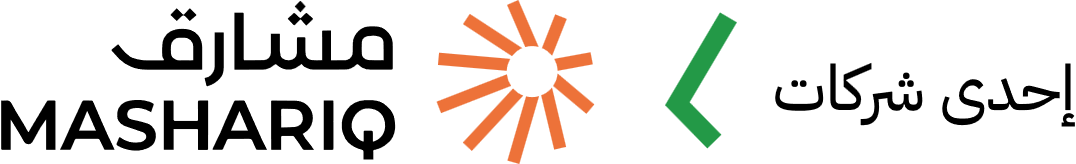 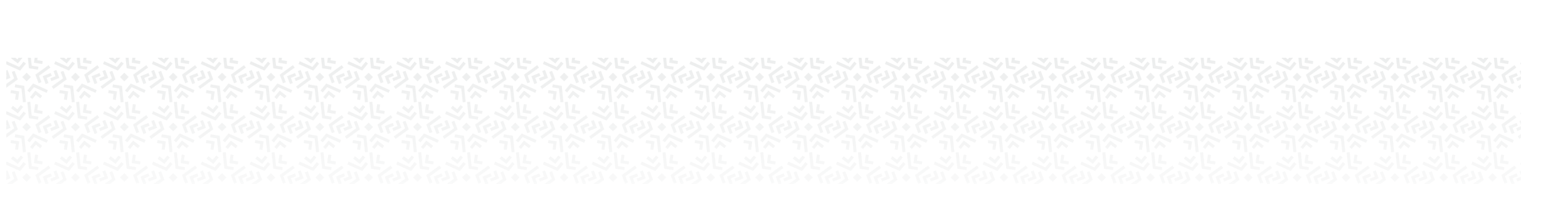 جدول .......
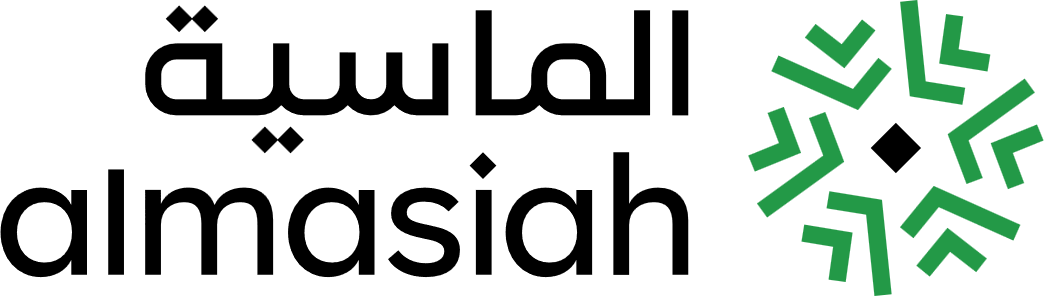 عنوان فرعي
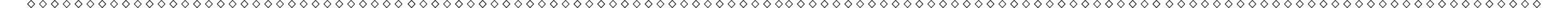 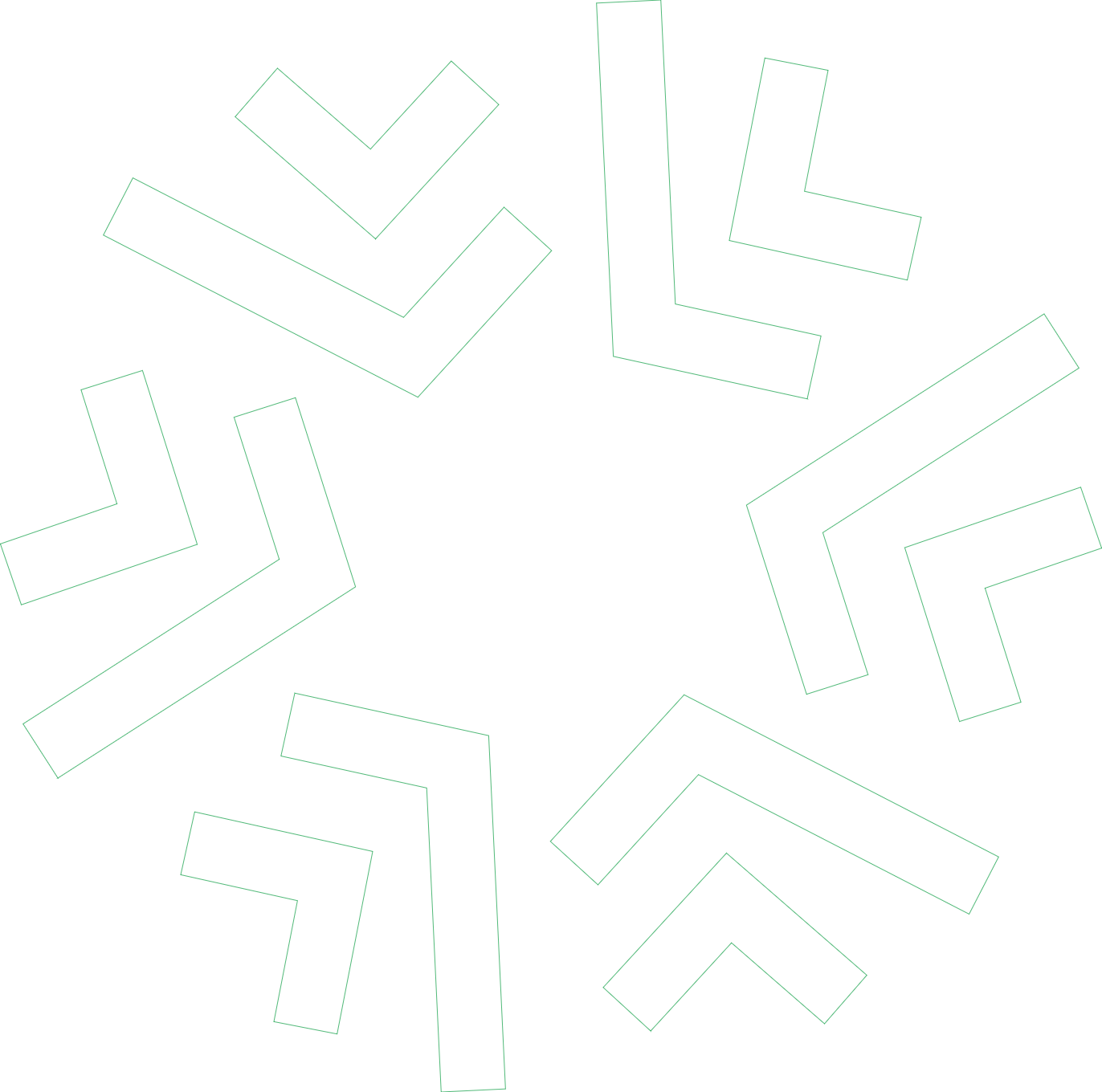 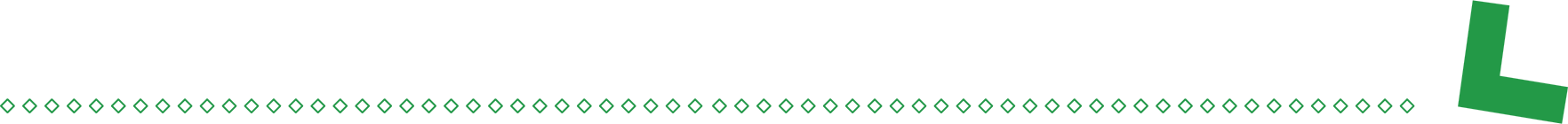 3
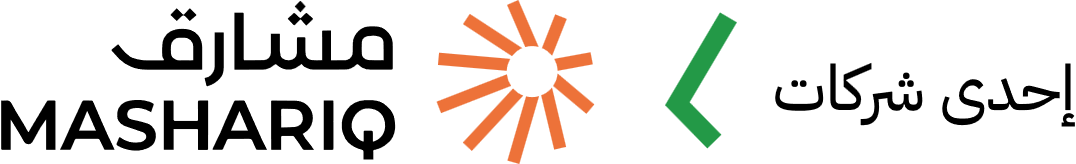 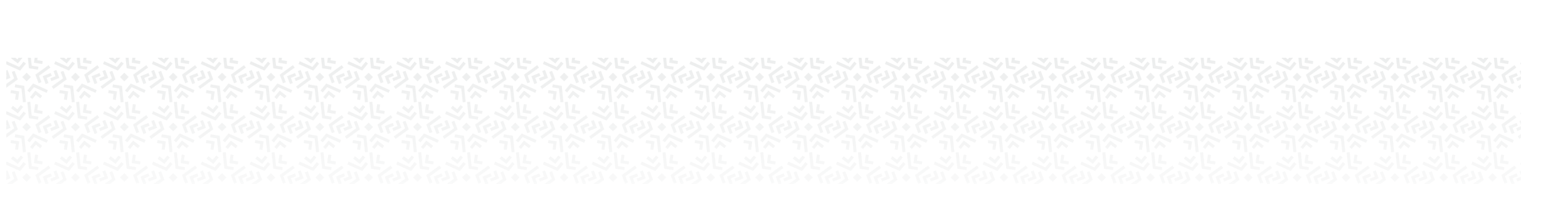 كيف تحط صورة .....
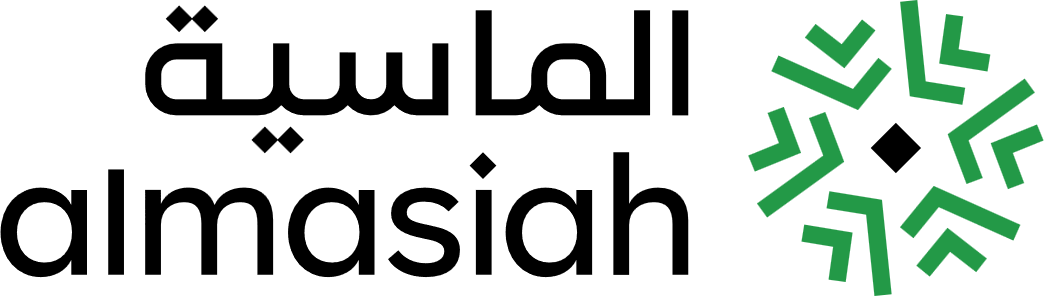 عنوان فرعي
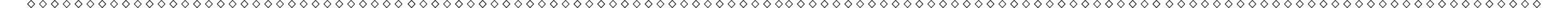 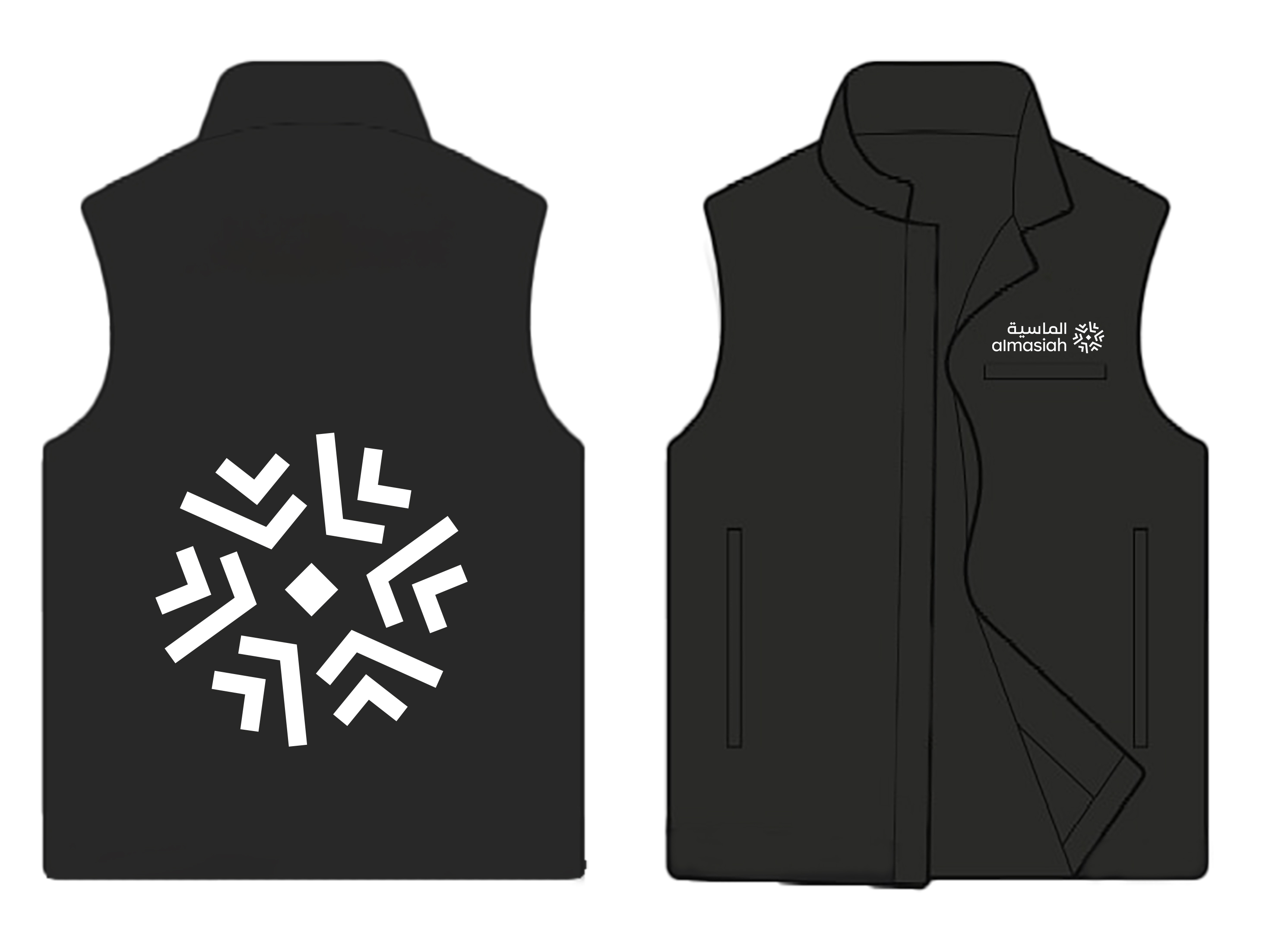 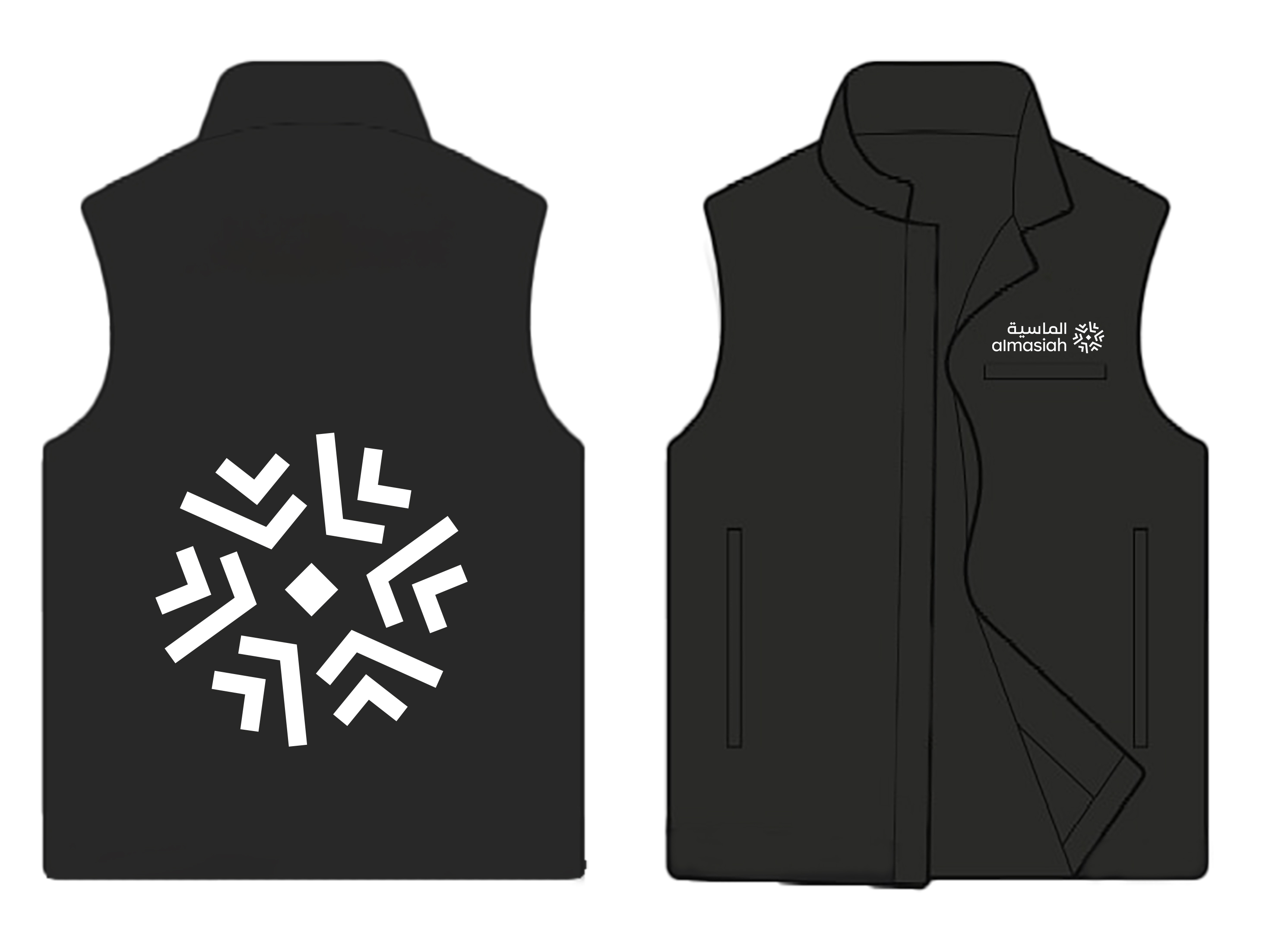 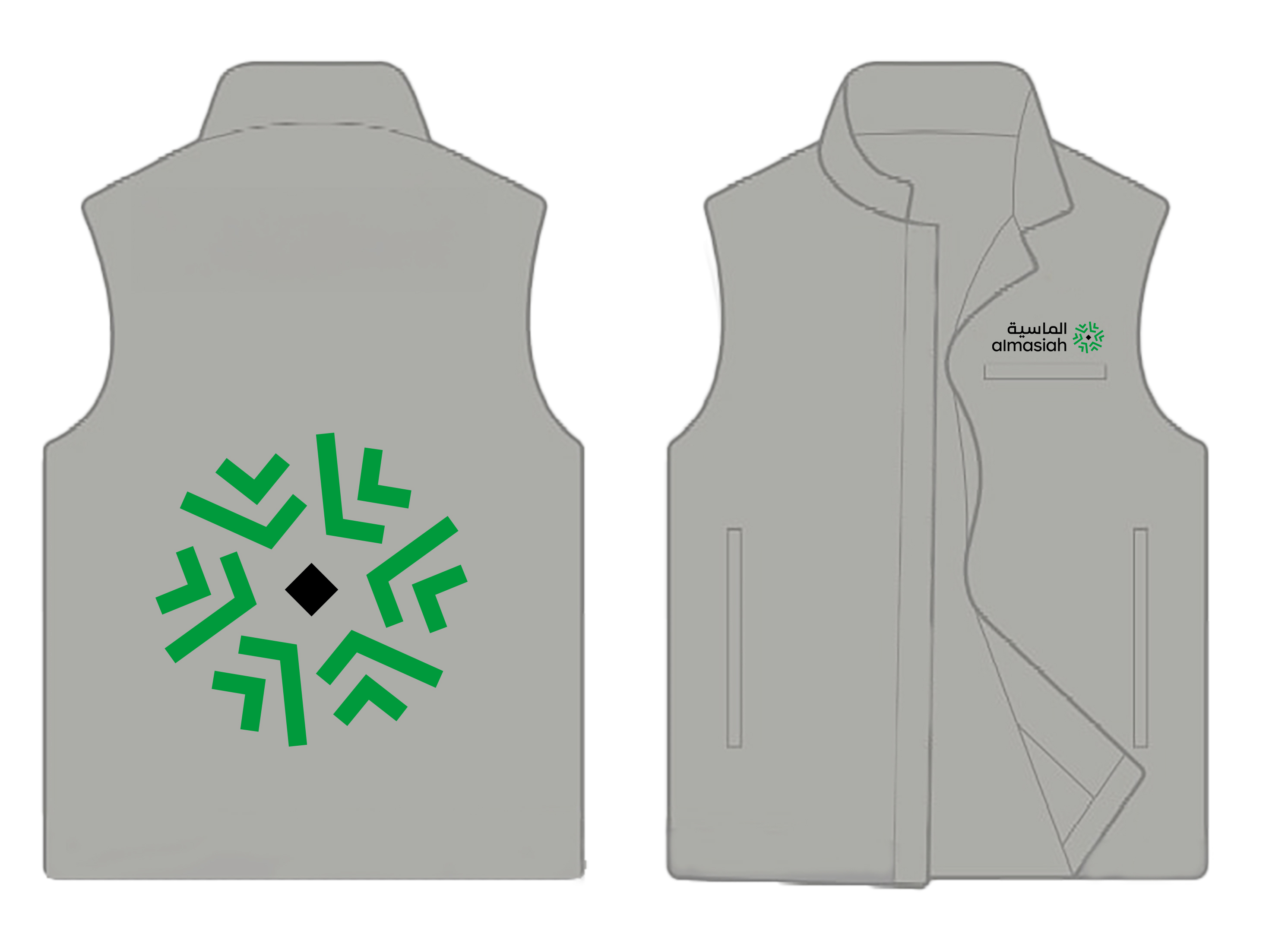 ارفق الصورة و اكتب العنوان ....
ارفق الصورة و اكتب العنوان ....
ارفق الصورة و اكتب العنوان ....
شرح للصورة .....
شرح للصورة .....
شرح للصورة .....
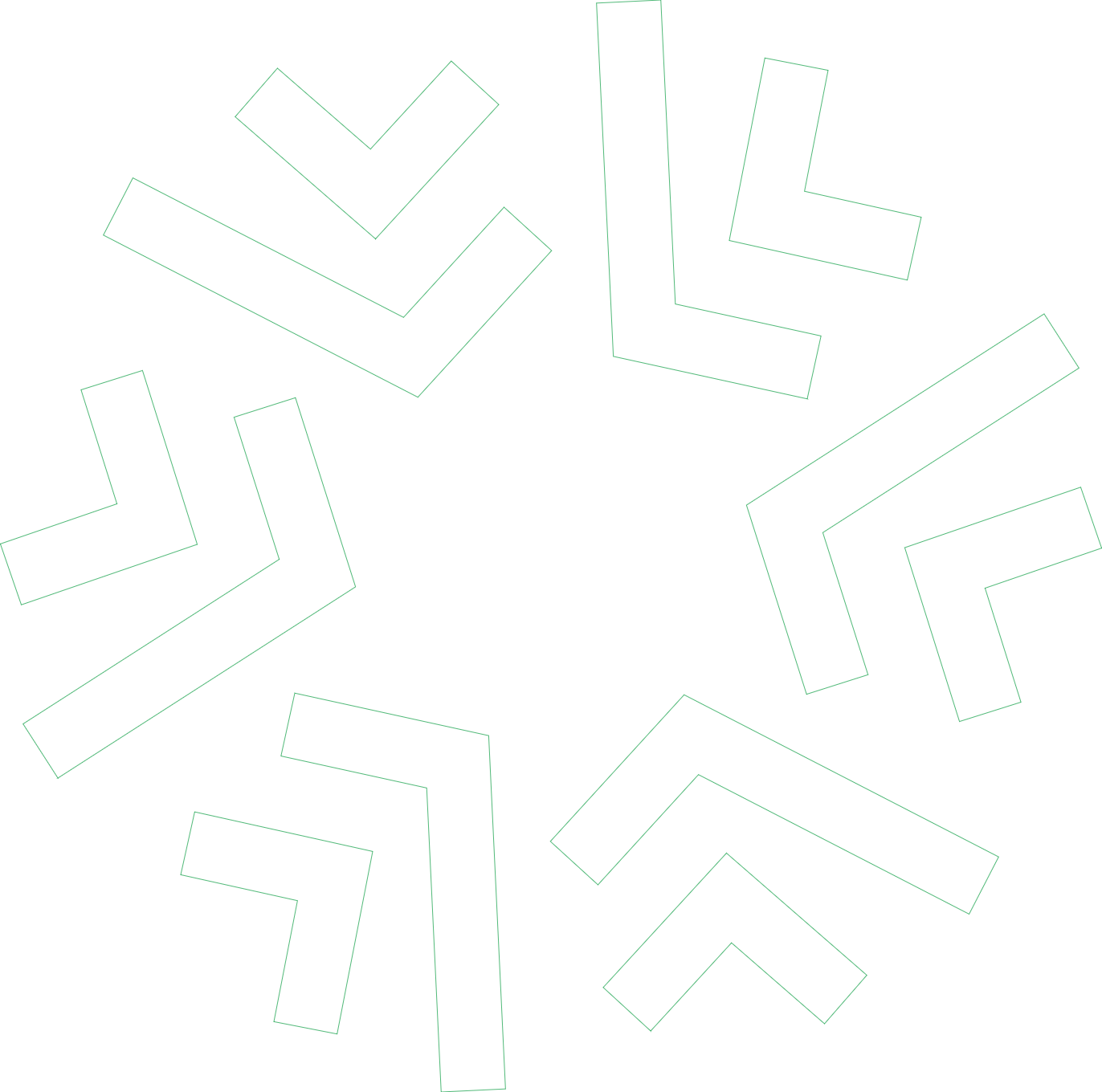 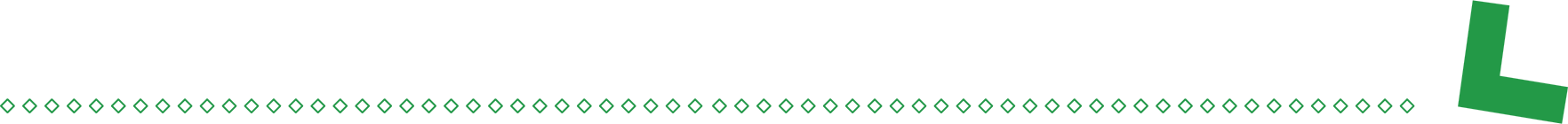 3
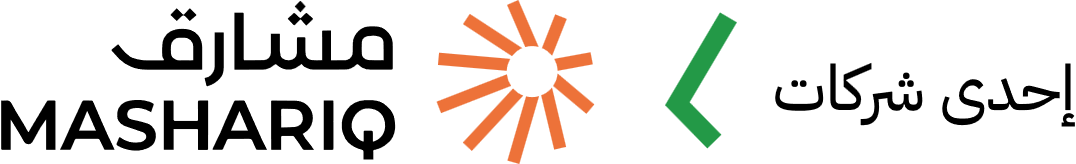 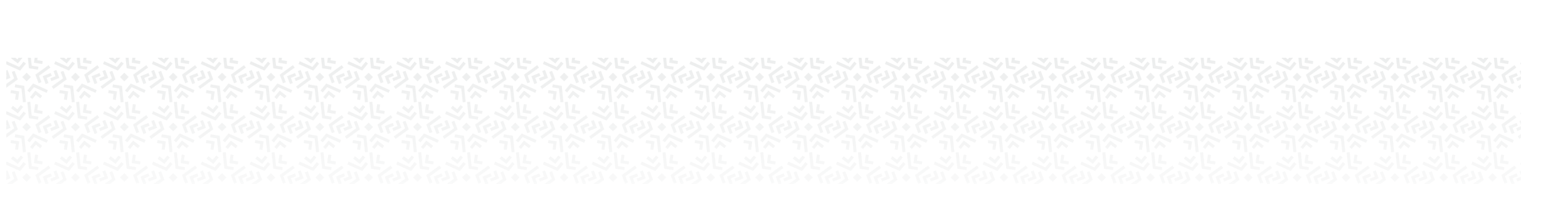 عنوان رئيسي
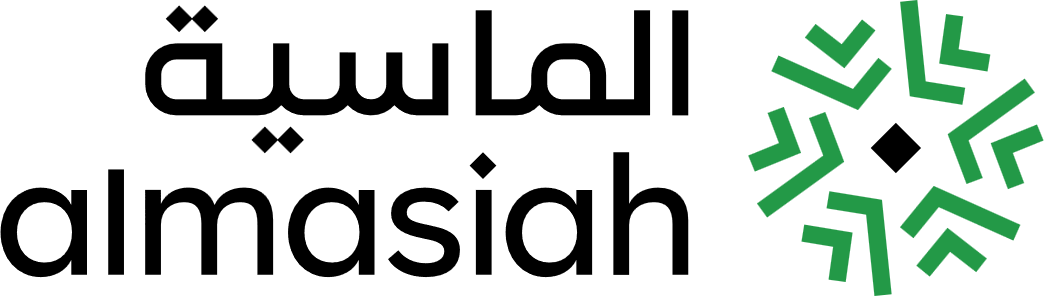 عنوان فرعي
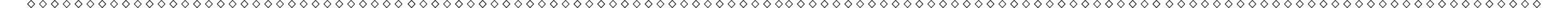 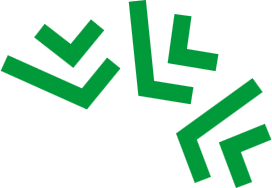 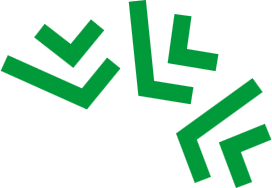 أعمال ....
قطاع النقل..
النص او النقاط.....
النص او النقاط.....
النص يكتب بالأسود,,,
1
2
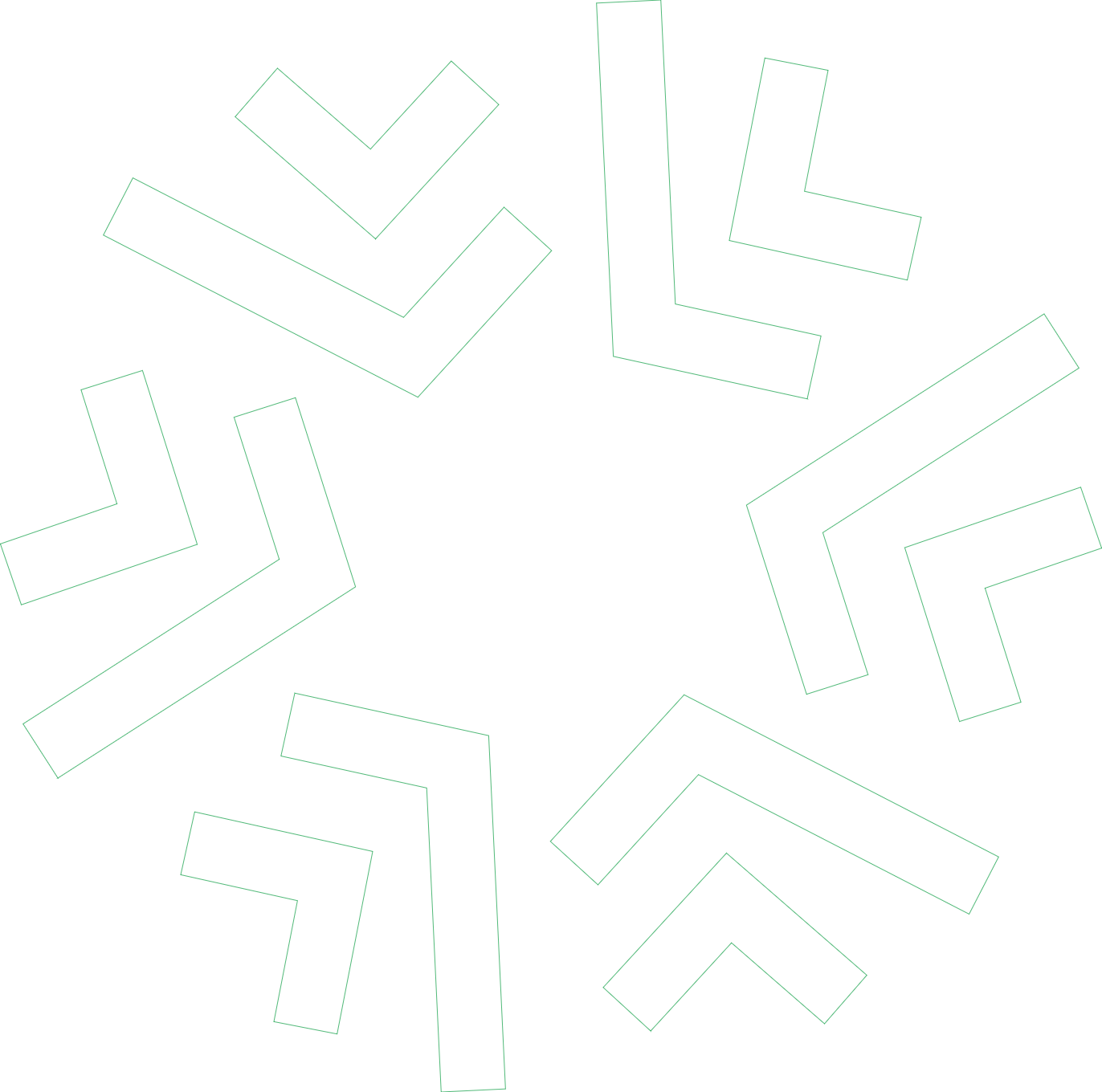 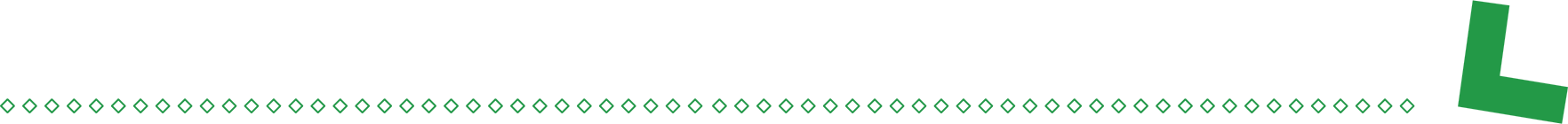 3
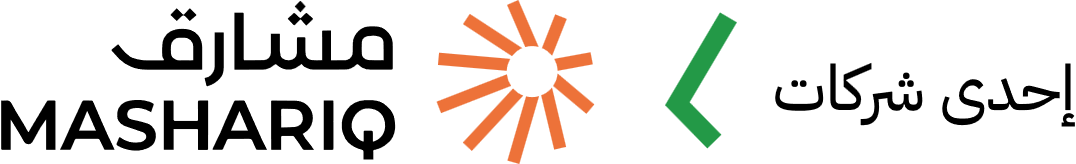 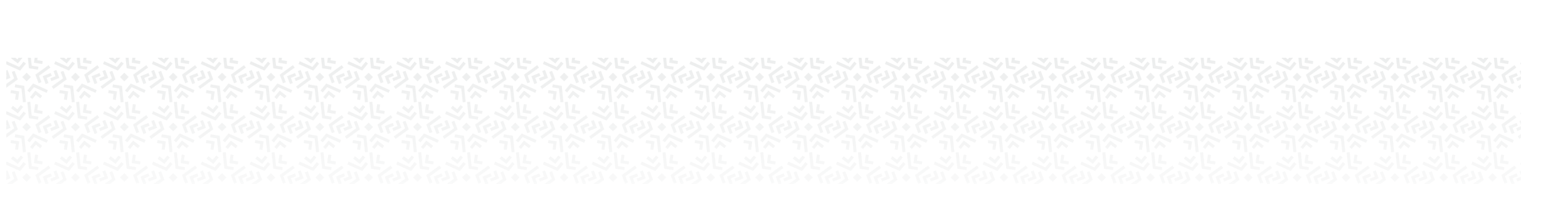 عنوان رئيسي
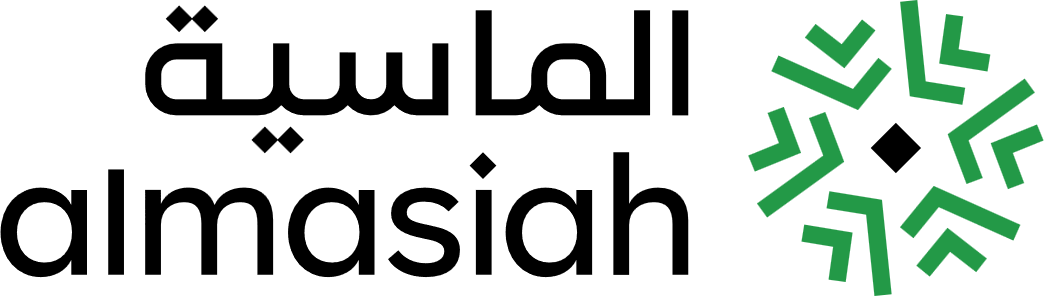 عنوان فرعي
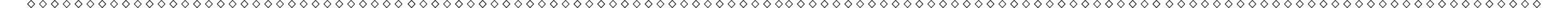 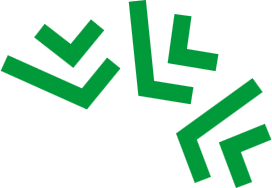 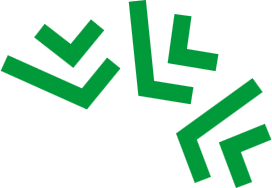 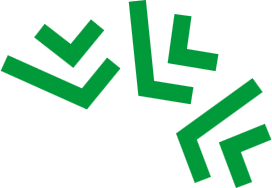 أعمال ....
أعمال ....
قطاع النقل..
النص او النقاط.....
النص او النقاط.....
النص او النقاط.....
النص يكتب بالأسود,,,
1
2
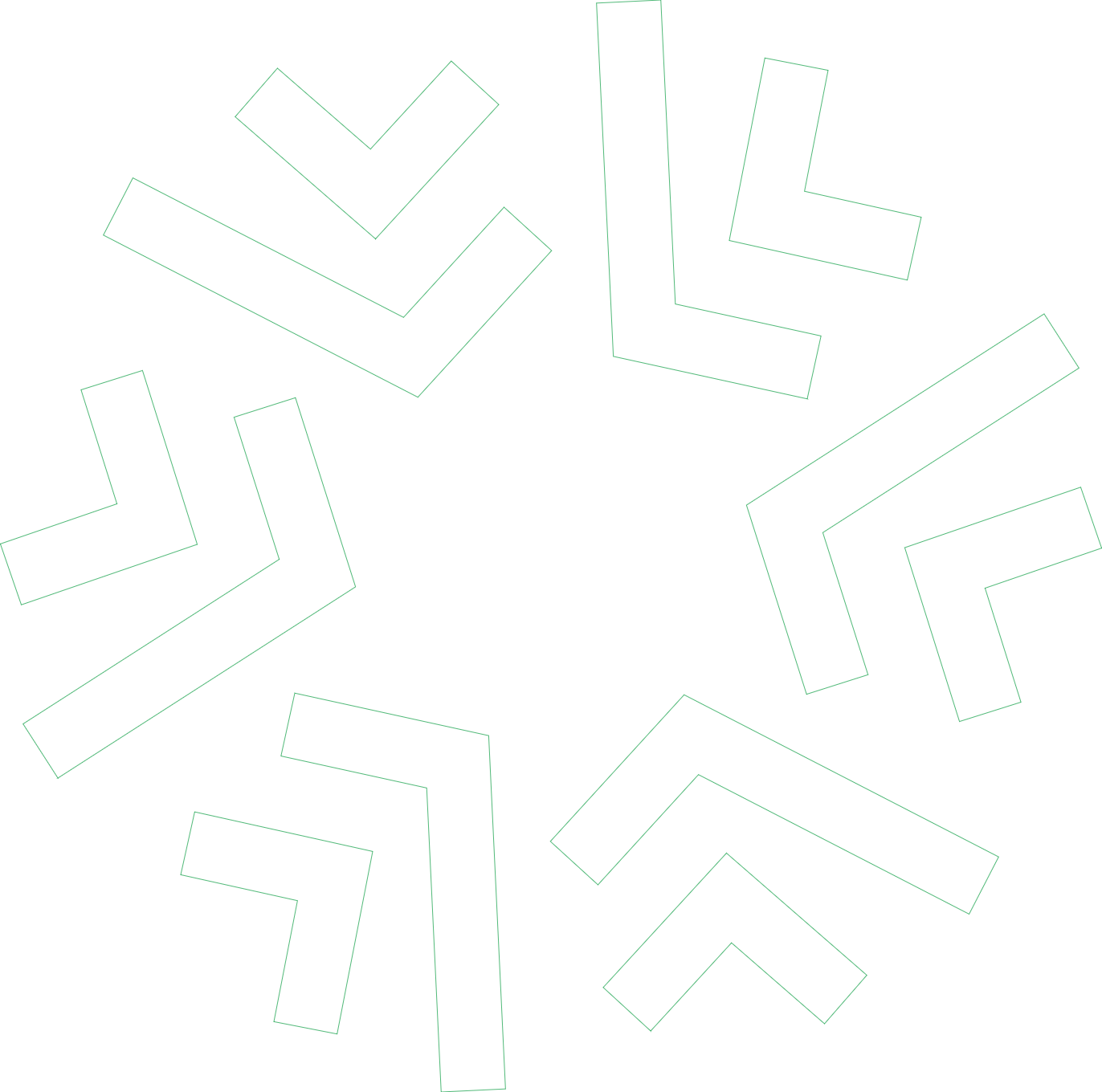 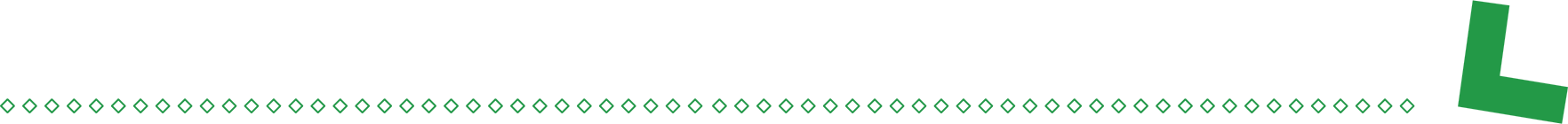 3
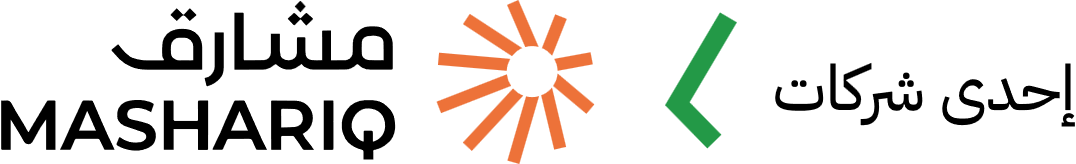 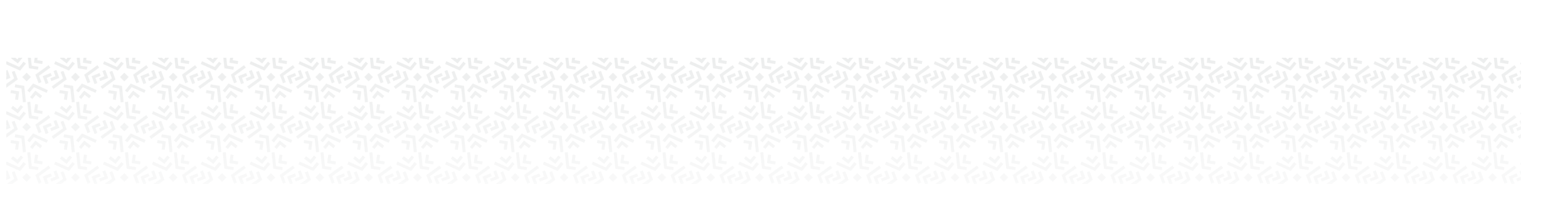 خدمات متكاملة....
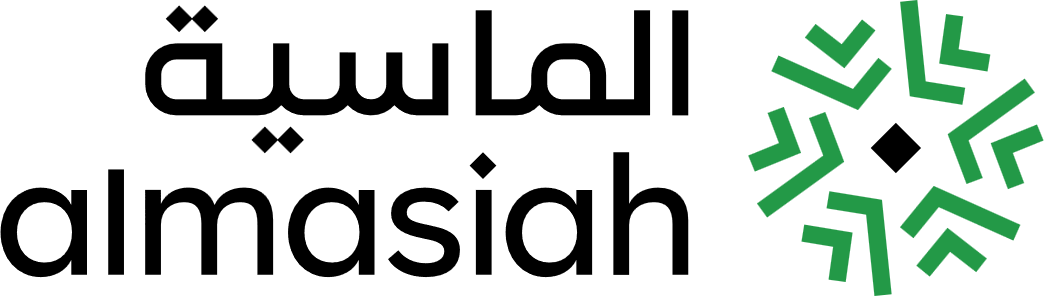 عنوان فرعي
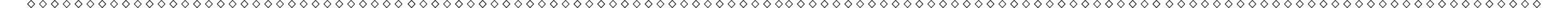 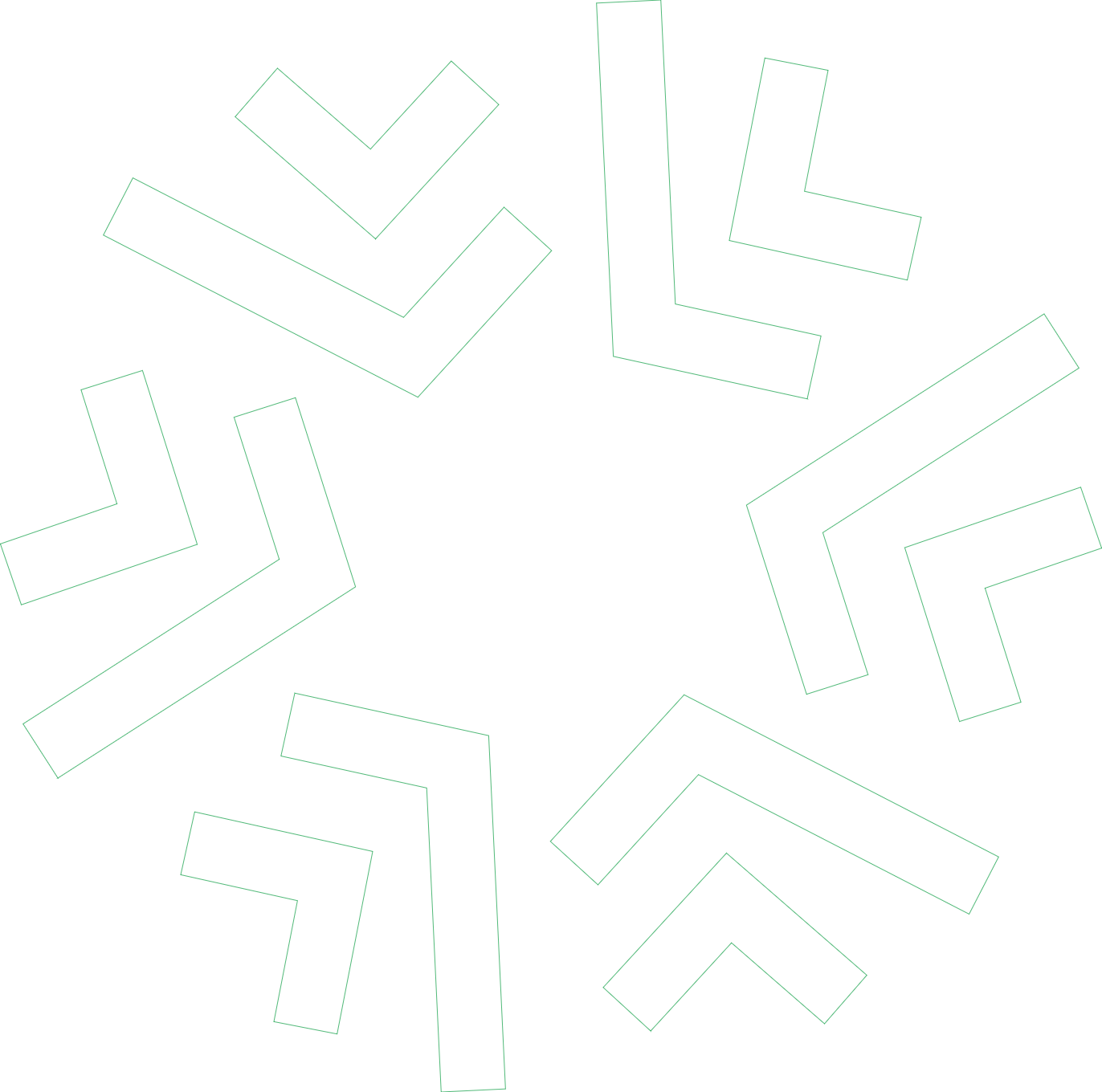 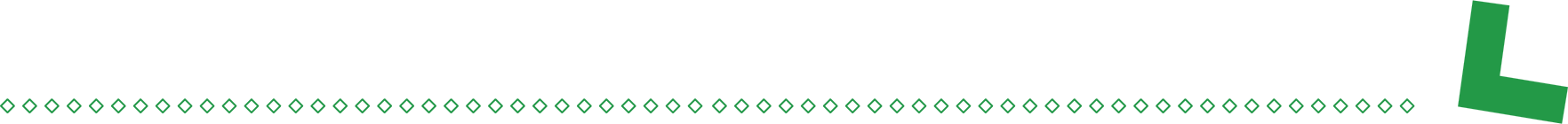 3
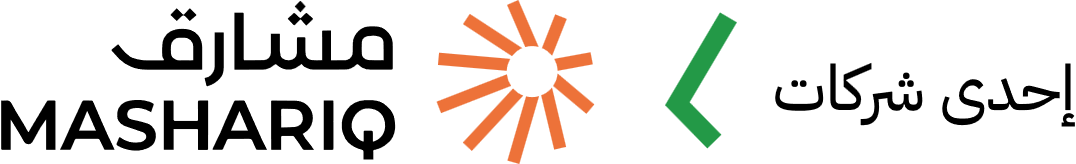 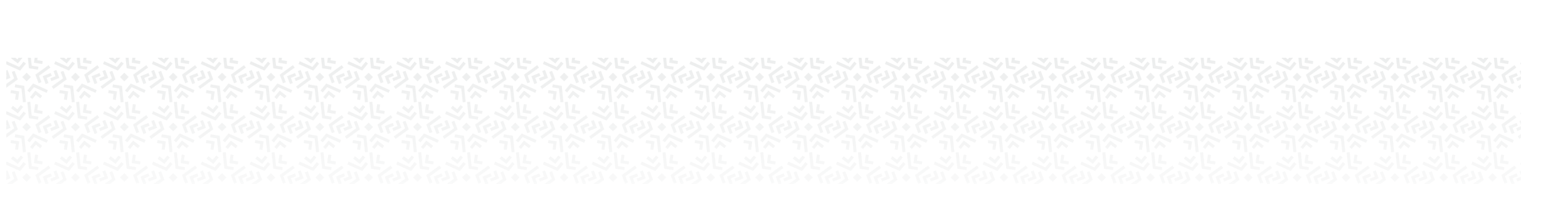 أرقام وحقائق ....
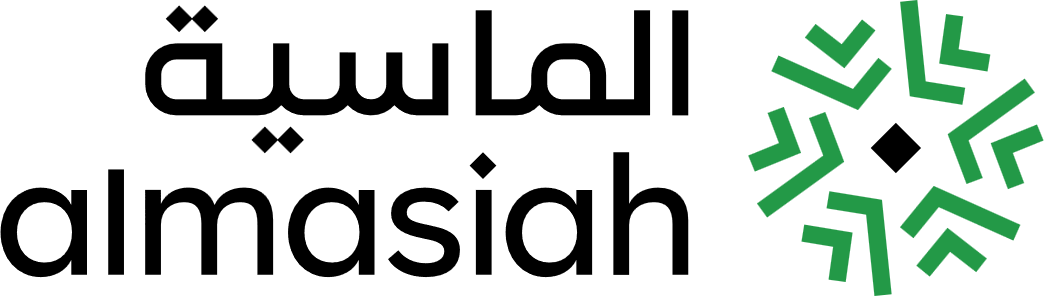 عنوان فرعي
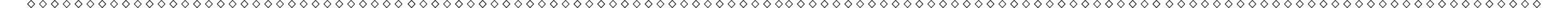 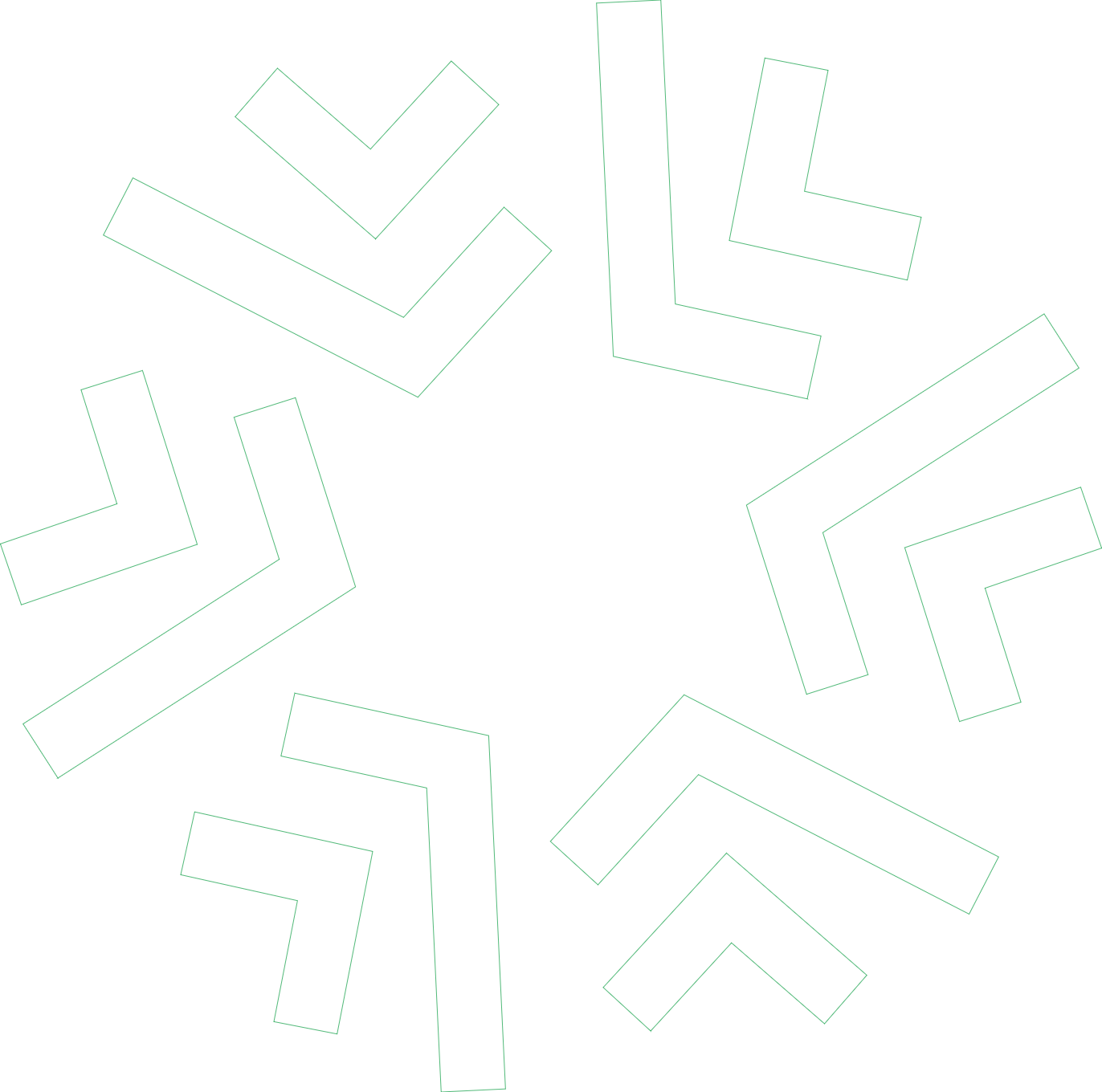 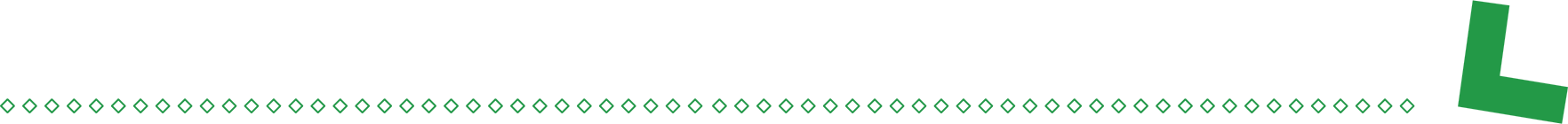 3
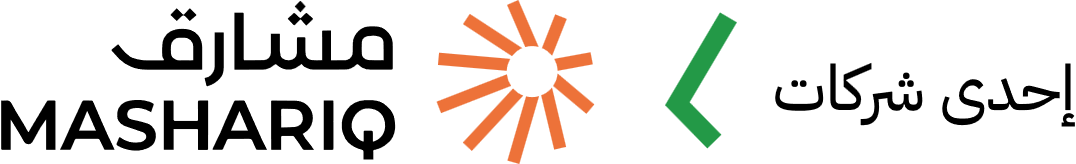 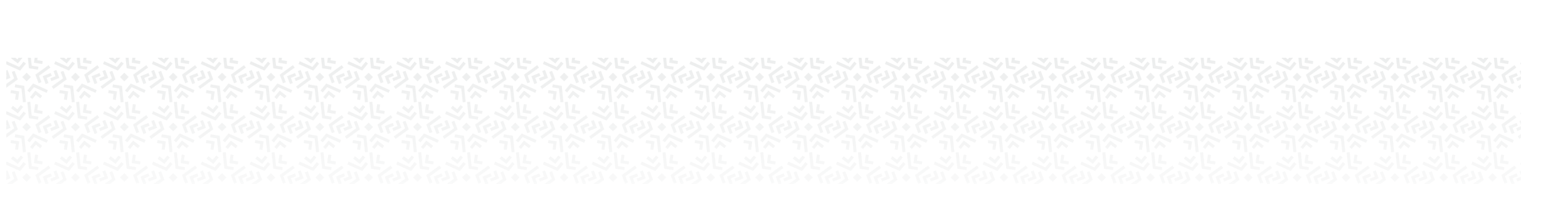 الهيكل التنظيمي ....
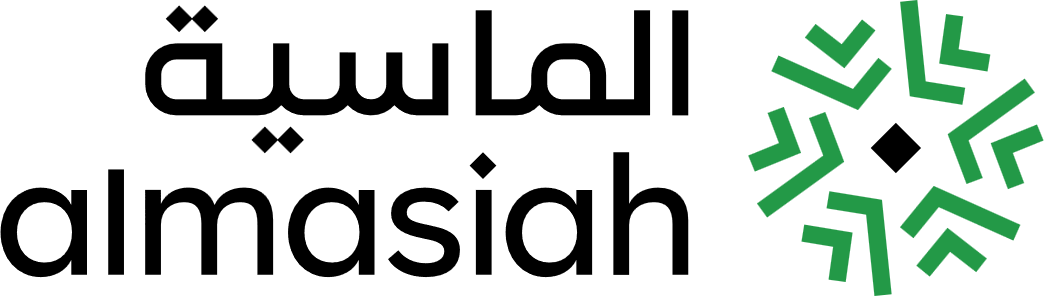 لا يشمل صور الاشخاص و الاكتفاء بالمنصب و الأسم...
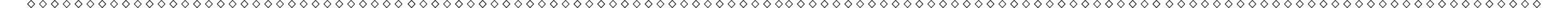 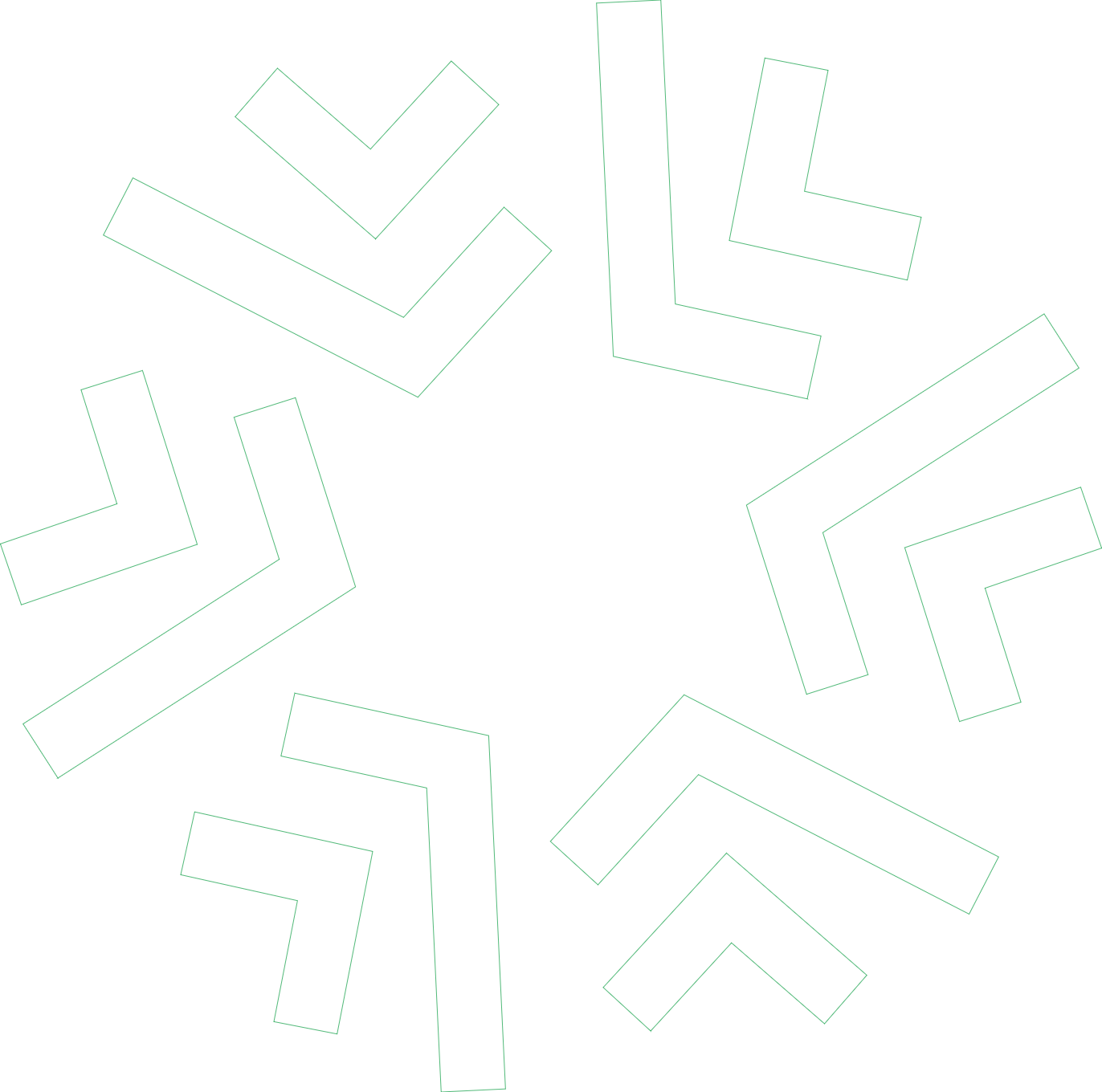 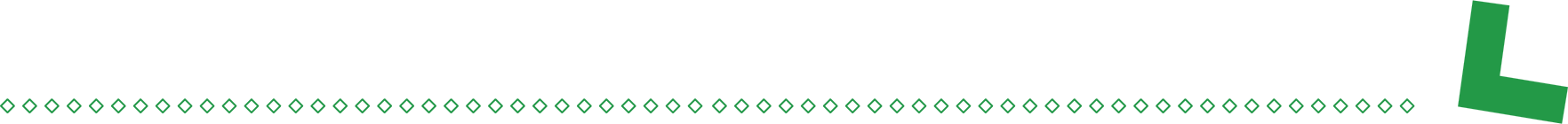 3
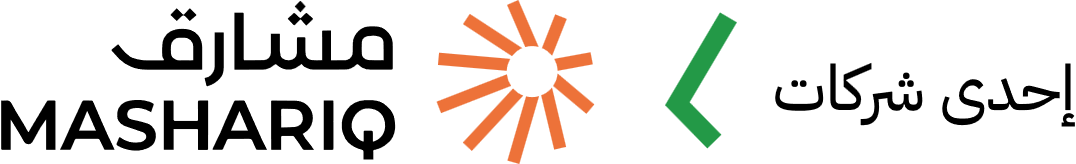 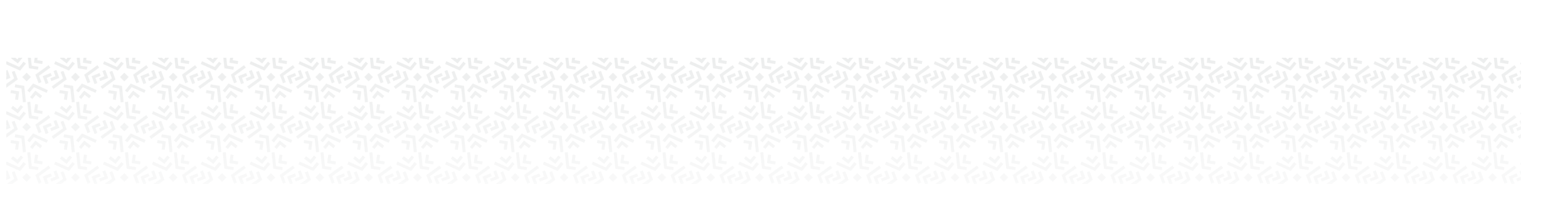 نموذج نمو ......
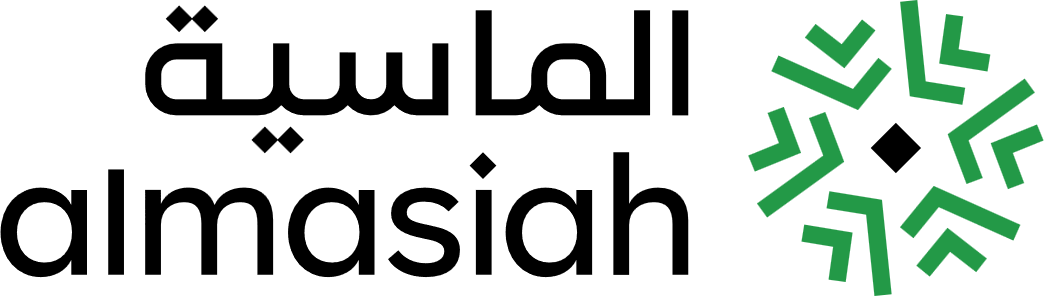 لتفاصيل .....................
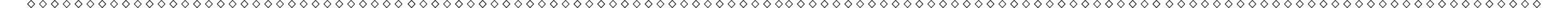 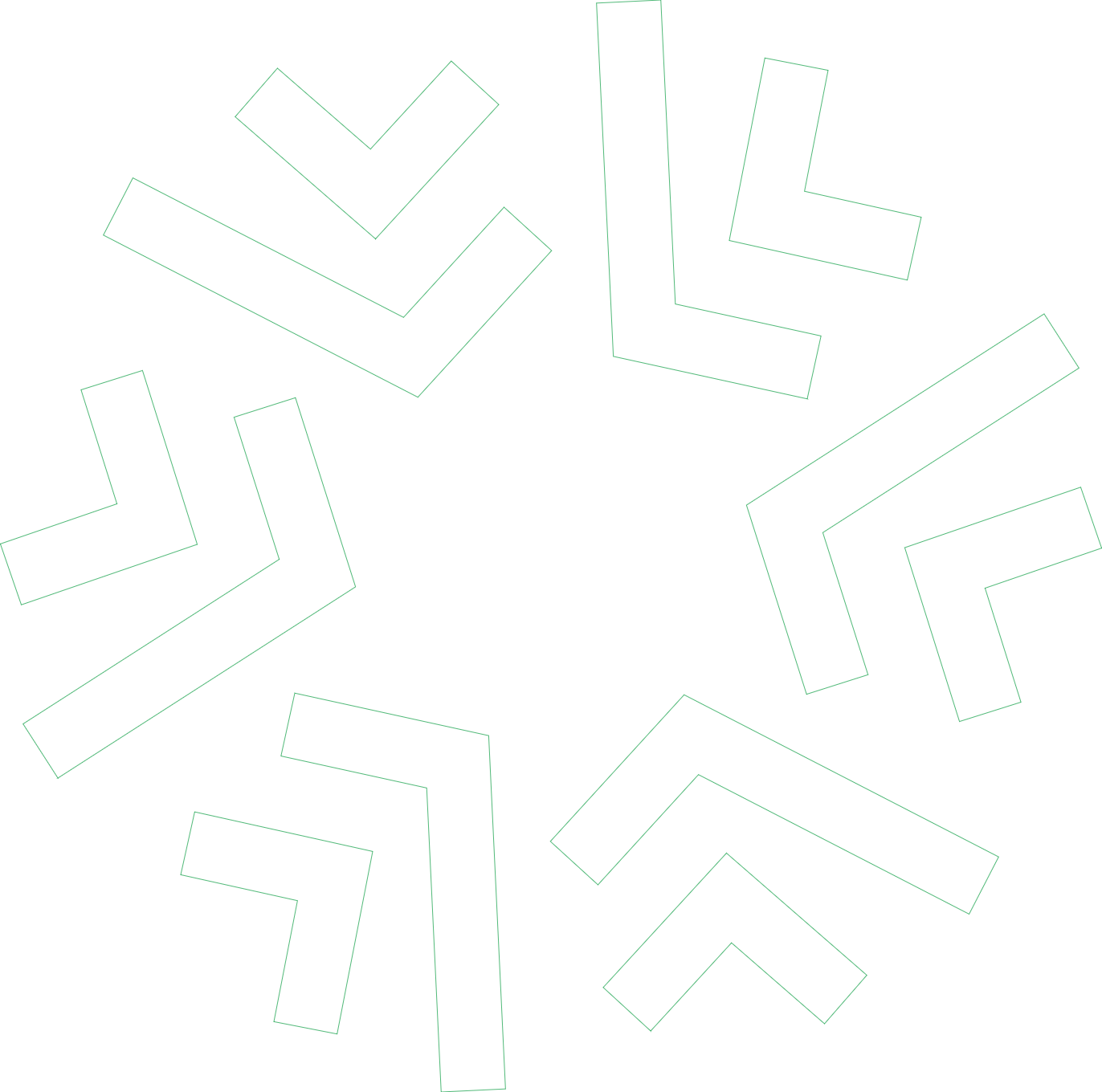 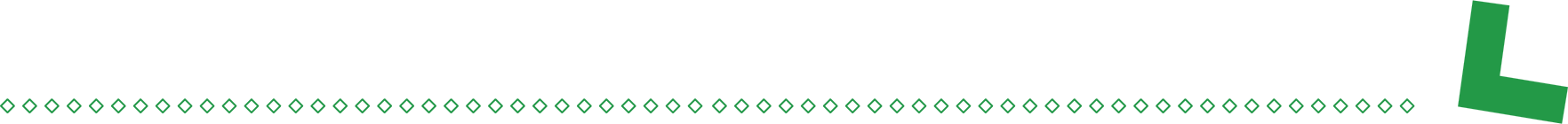 3
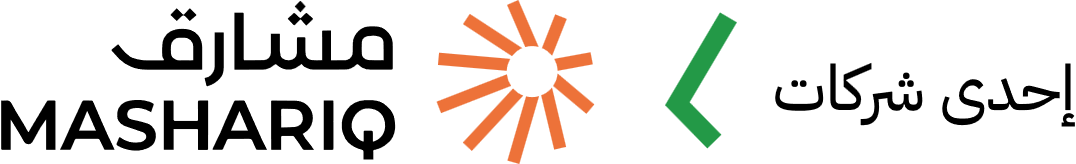 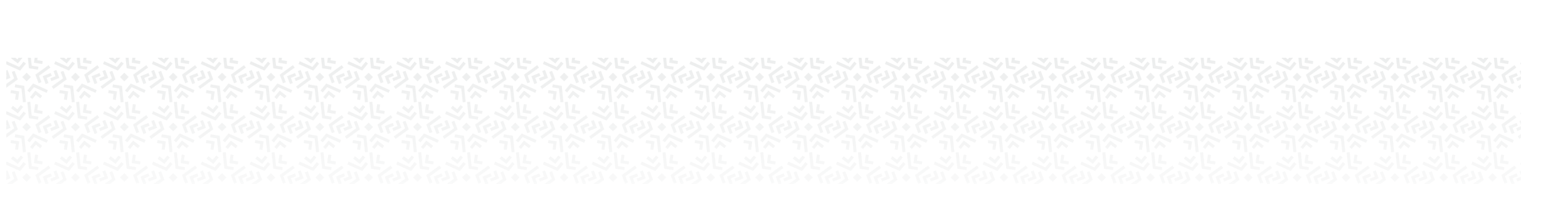 الجدول الزمني ......
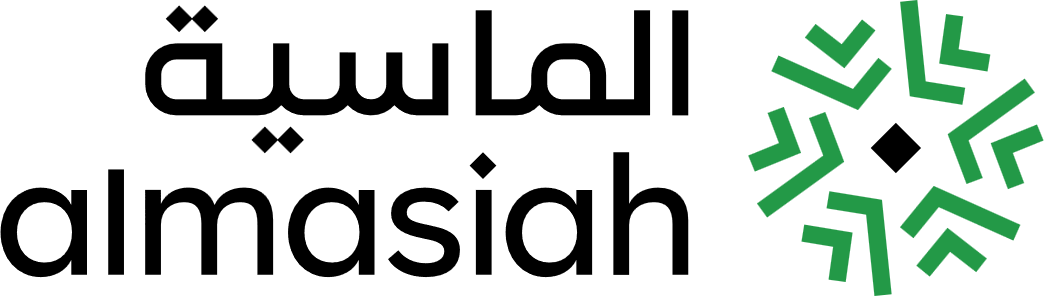 لتفاصيل .....................
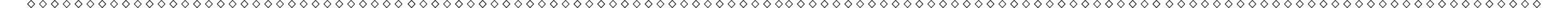 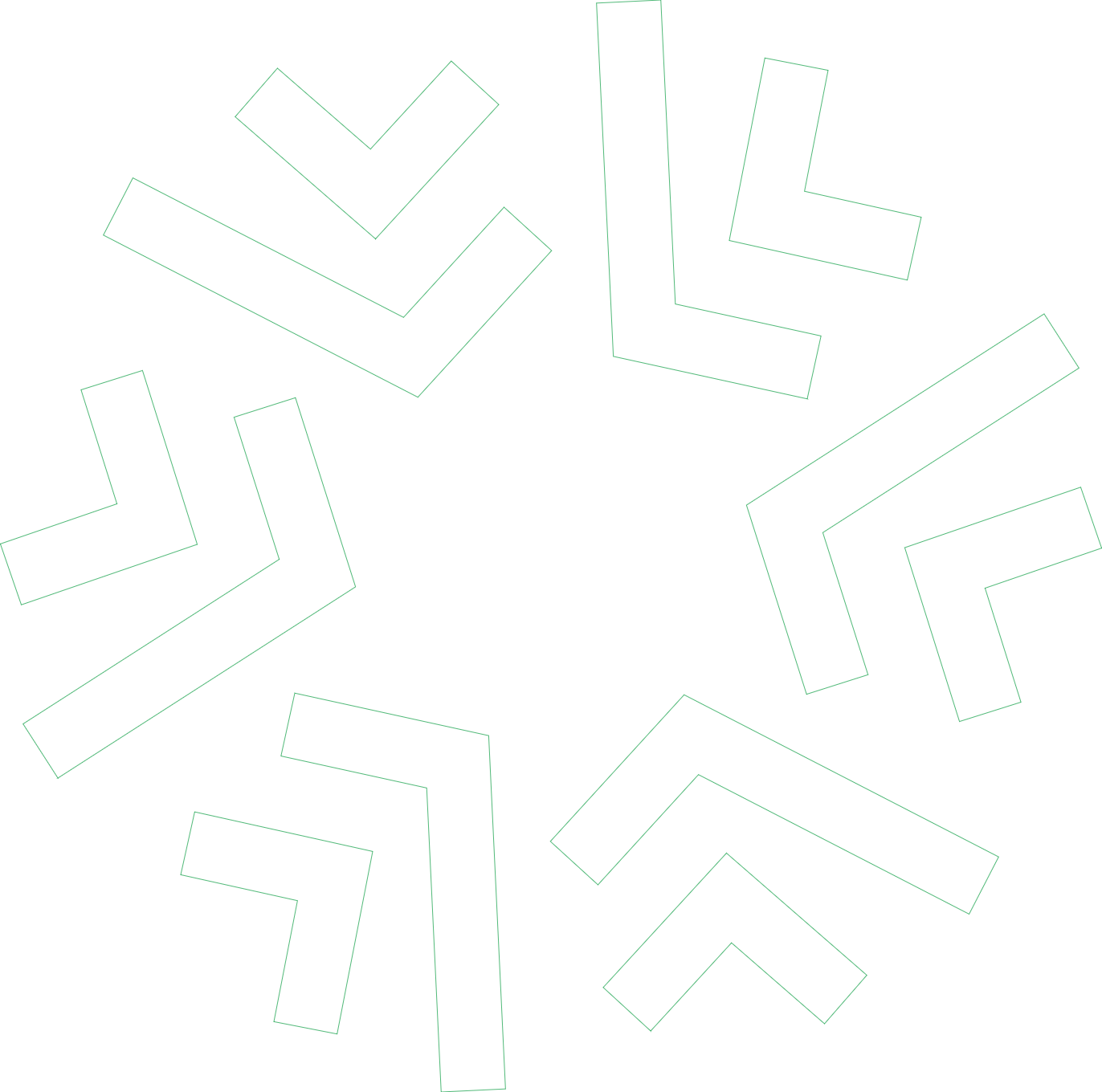 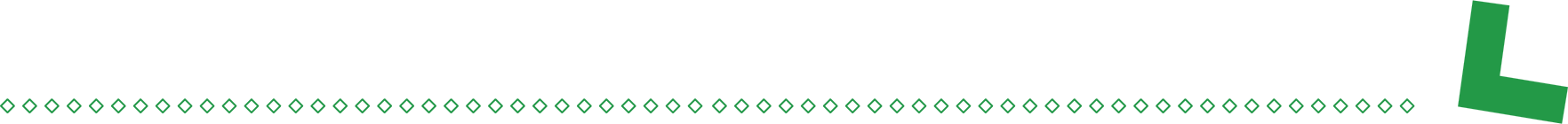 3
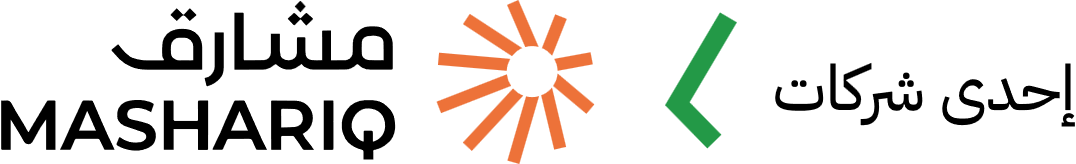 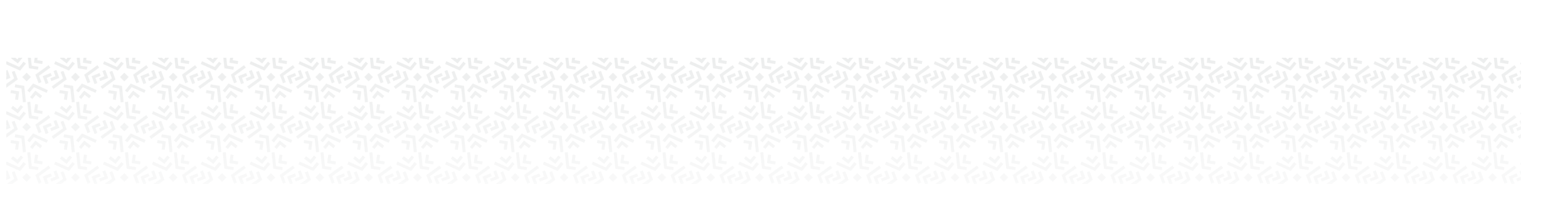 الخطوات المتخذة ....
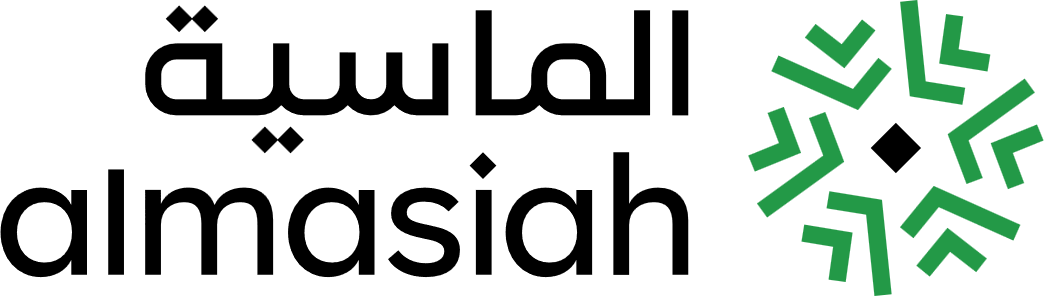 لتفاصيل .....................
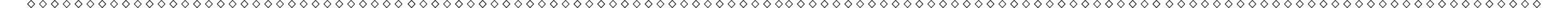 3
2
1
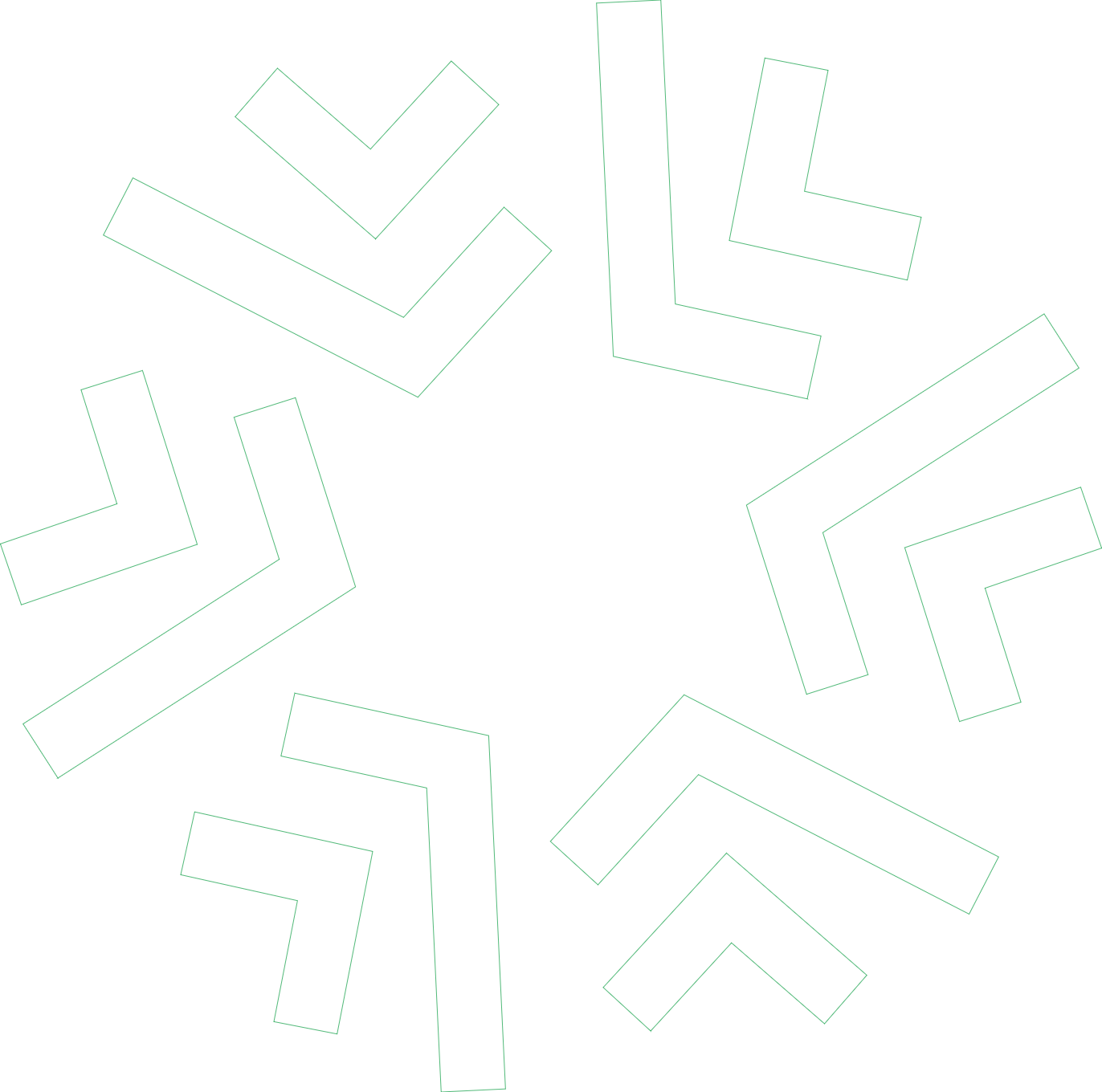 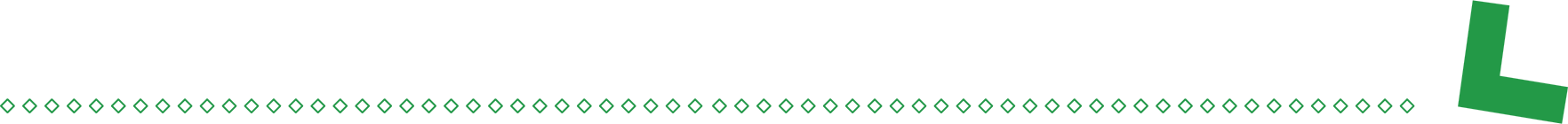 3
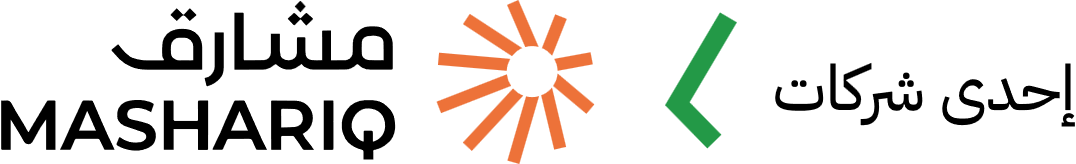 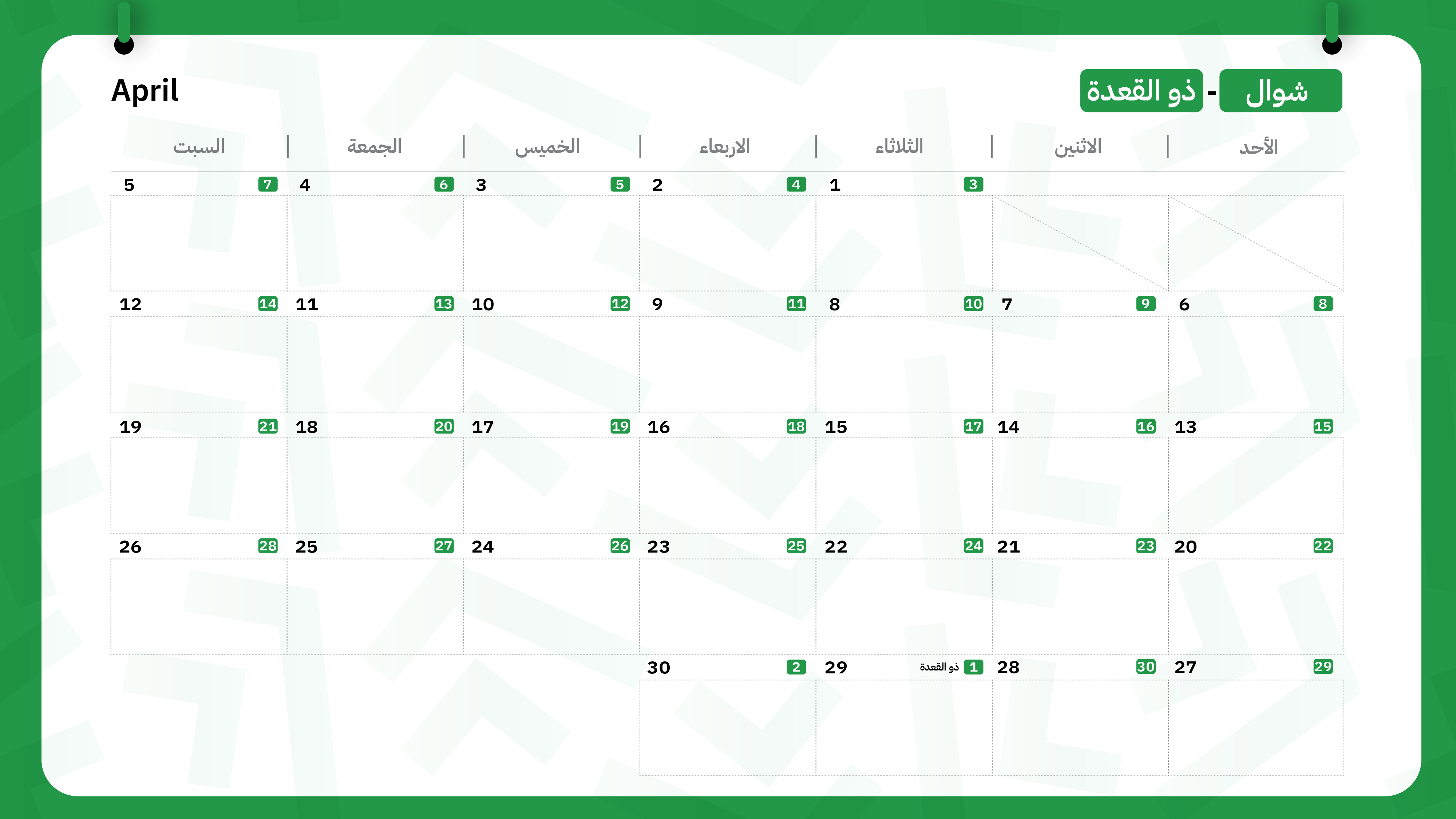 اكتب هنا ....
اكتب هنا ....
اكتب هنا ....
اكتب هنا ....
اكتب هنا ....
اكتب هنا ....
اكتب هنا ....
اكتب هنا ....
اكتب هنا ....
اكتب هنا ....
اكتب هنا ....
اكتب هنا ....
اكتب هنا ....
اكتب هنا ....
اكتب هنا ....
اكتب هنا ....
اكتب هنا ....
اكتب هنا ....
اكتب هنا ....
اكتب هنا ....
اكتب هنا ....
اكتب هنا ....
اكتب هنا ....
اكتب هنا ....
اكتب هنا ....
اكتب هنا ....
اكتب هنا ....
اكتب هنا ....
اكتب هنا ....
اكتب هنا ....
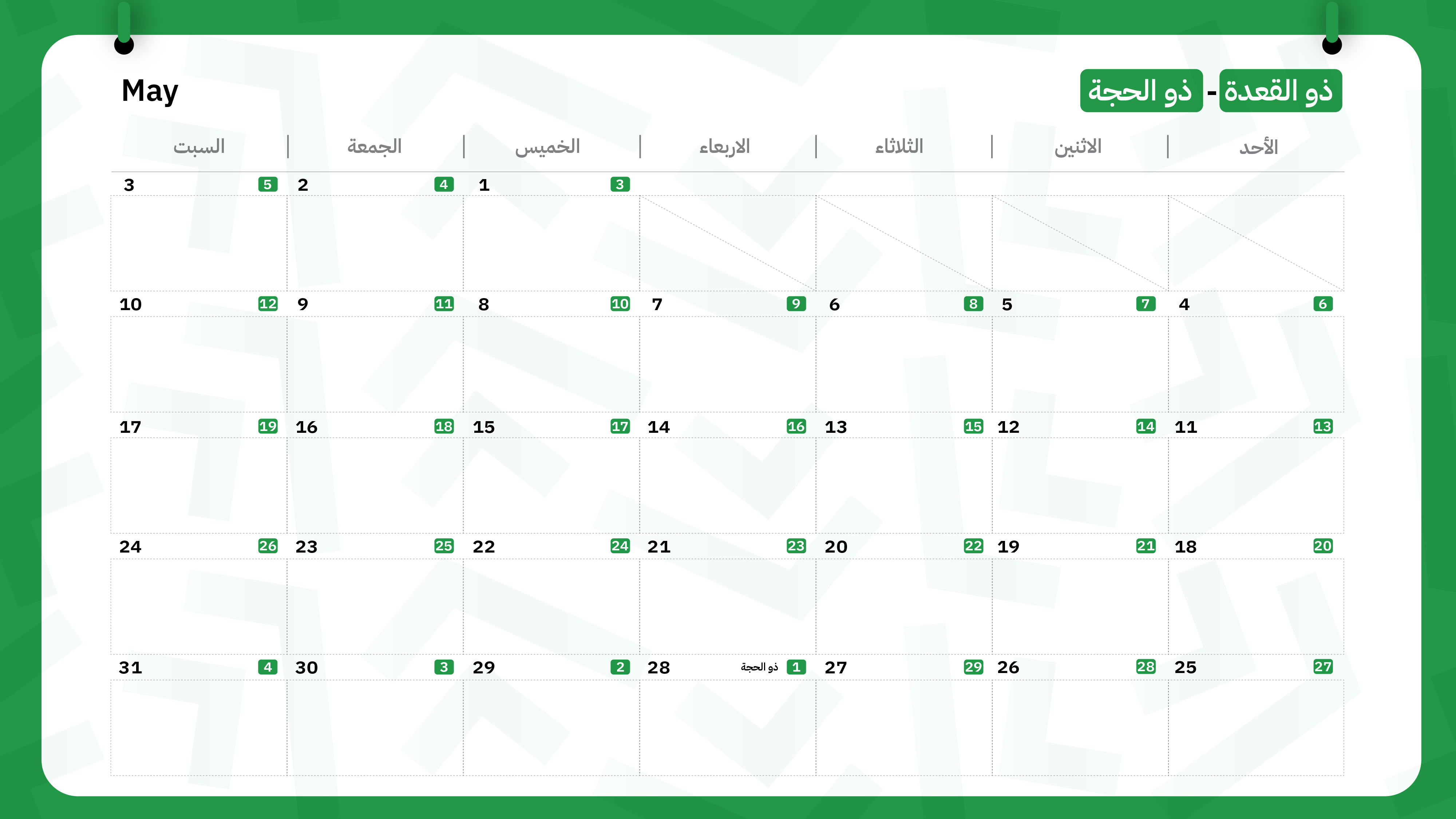 اكتب هنا ....
اكتب هنا ....
اكتب هنا ....
اكتب هنا ....
اكتب هنا ....
اكتب هنا ....
اكتب هنا ....
اكتب هنا ....
اكتب هنا ....
اكتب هنا ....
اكتب هنا ....
اكتب هنا ....
اكتب هنا ....
اكتب هنا ....
اكتب هنا ....
اكتب هنا ....
اكتب هنا ....
اكتب هنا ....
اكتب هنا ....
اكتب هنا ....
اكتب هنا ....
اكتب هنا ....
اكتب هنا ....
اكتب هنا ....
اكتب هنا ....
اكتب هنا ....
اكتب هنا ....
اكتب هنا ....
اكتب هنا ....
اكتب هنا ....
اكتب هنا ....
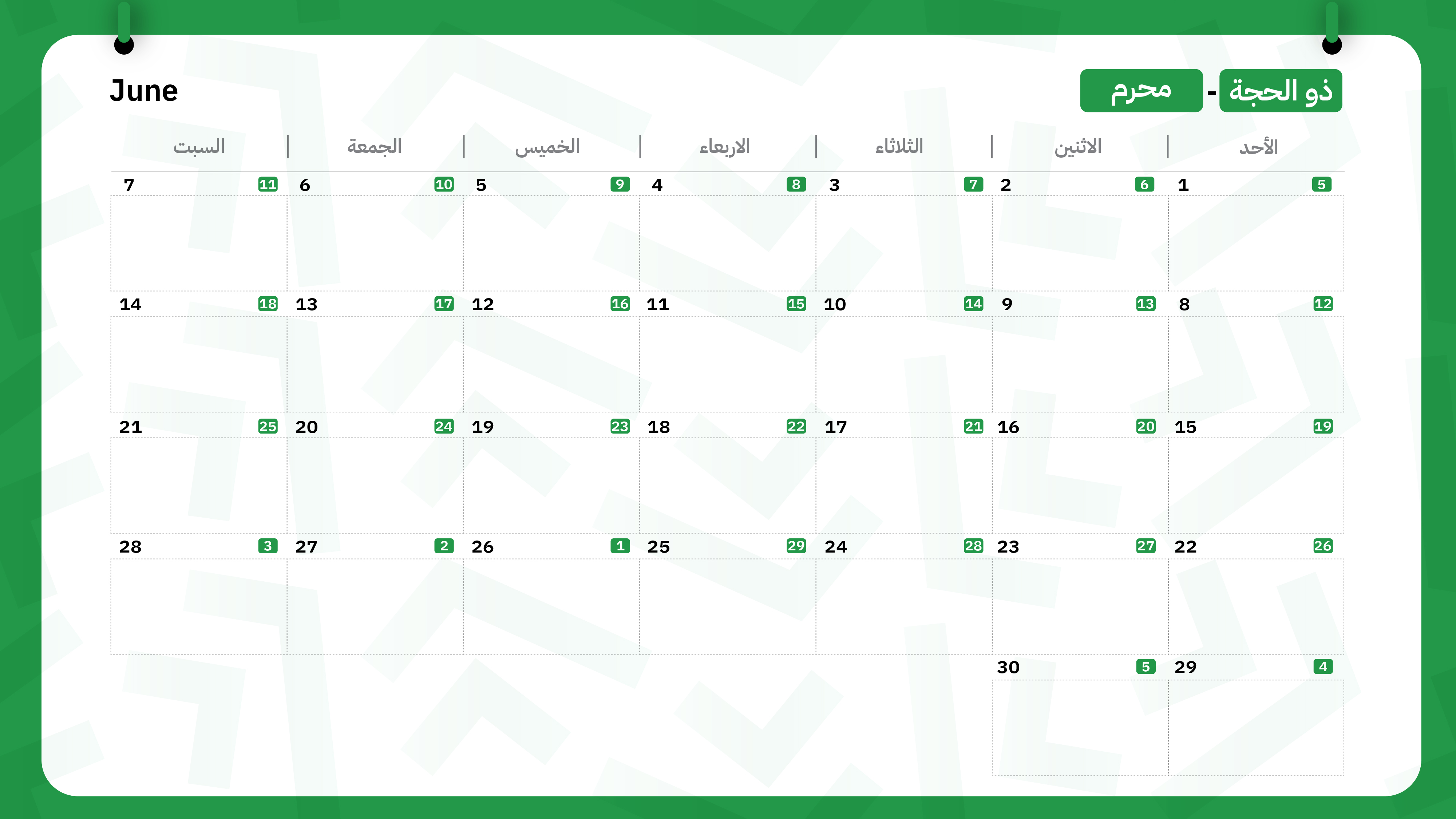 اكتب هنا ....
اكتب هنا ....
اكتب هنا ....
اكتب هنا ....
اكتب هنا ....
اكتب هنا ....
اكتب هنا ....
اكتب هنا ....
اكتب هنا ....
اكتب هنا ....
اكتب هنا ....
اكتب هنا ....
اكتب هنا ....
اكتب هنا ....
اكتب هنا ....
اكتب هنا ....
اكتب هنا ....
اكتب هنا ....
اكتب هنا ....
اكتب هنا ....
اكتب هنا ....
اكتب هنا ....
اكتب هنا ....
اكتب هنا ....
اكتب هنا ....
اكتب هنا ....
اكتب هنا ....
اكتب هنا ....
اكتب هنا ....
اكتب هنا ....
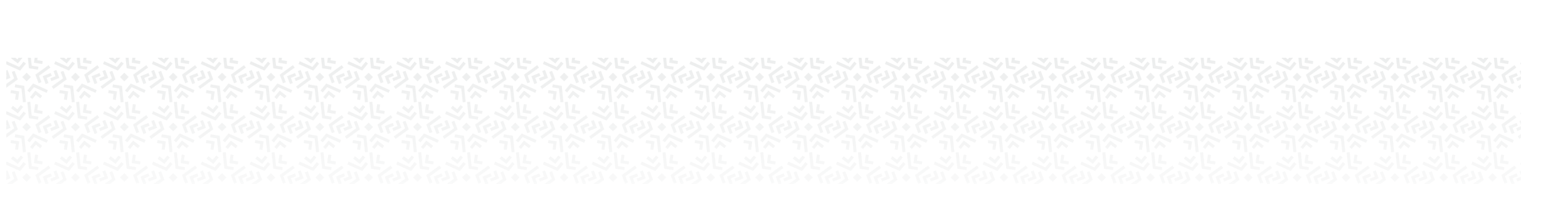 عنوان رئيسي
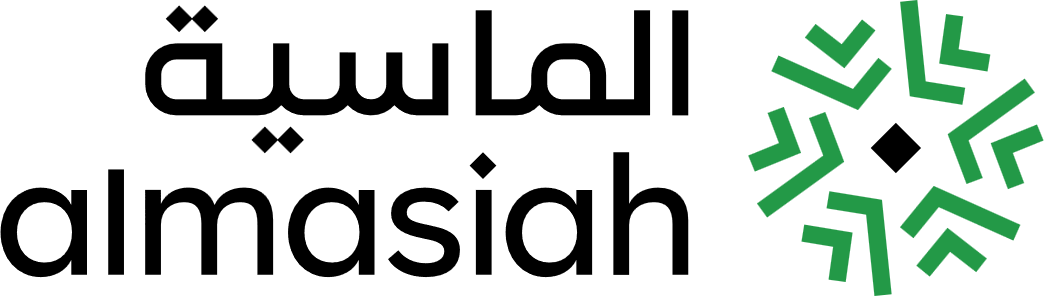 عنوان فرعي
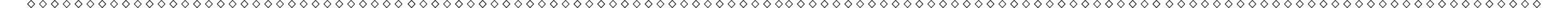 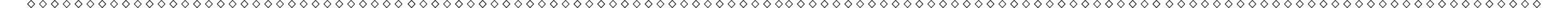 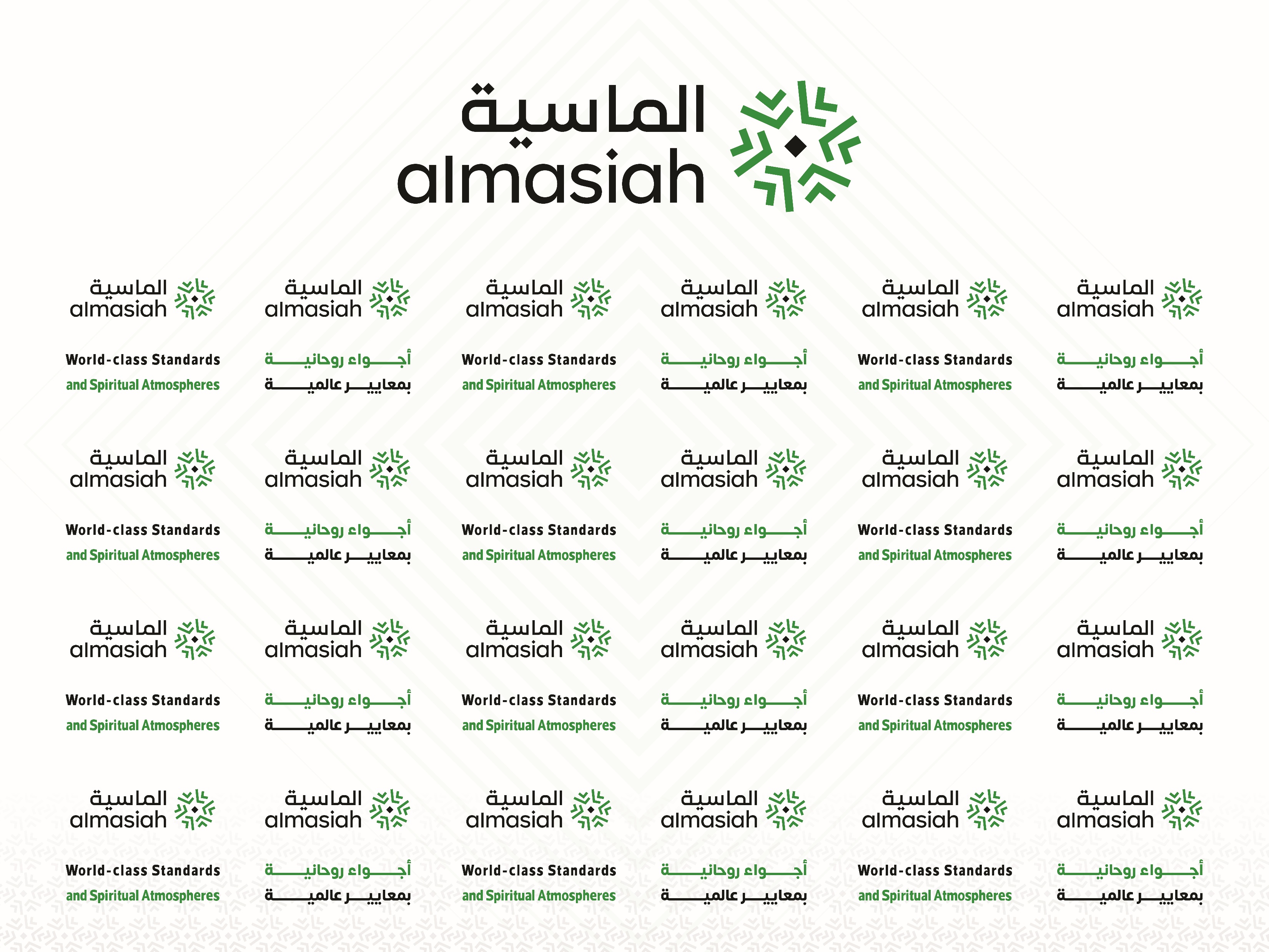 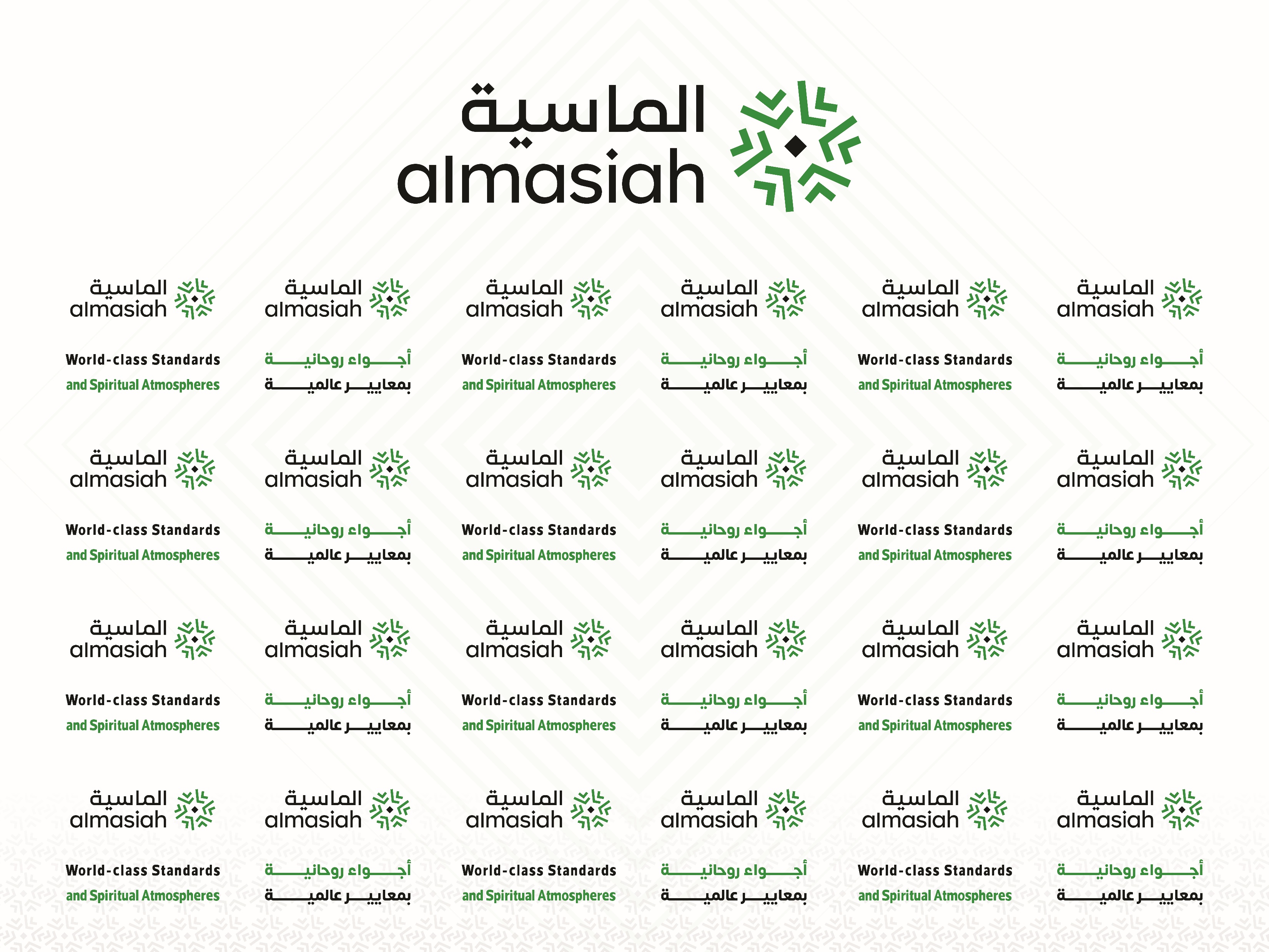 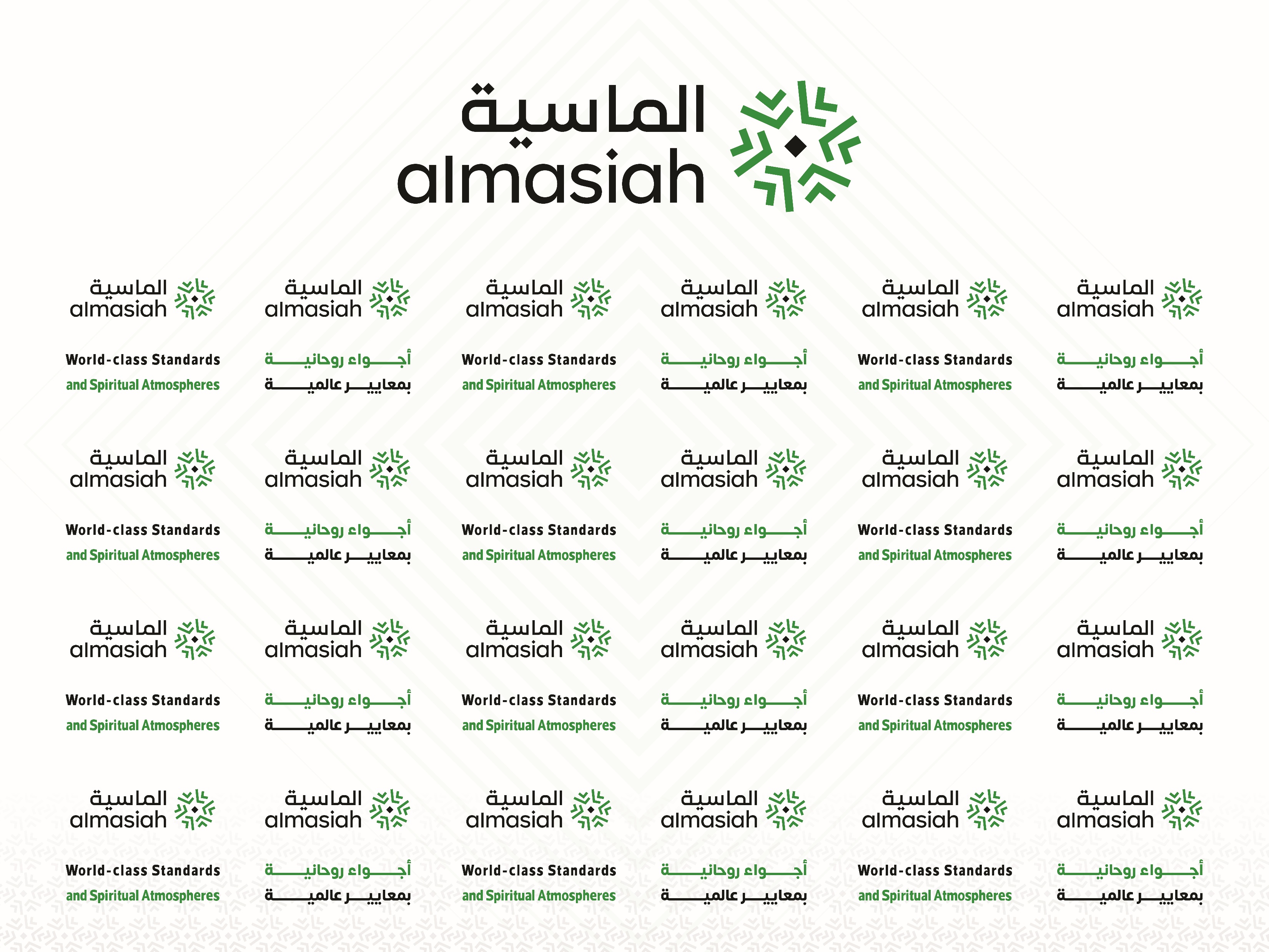 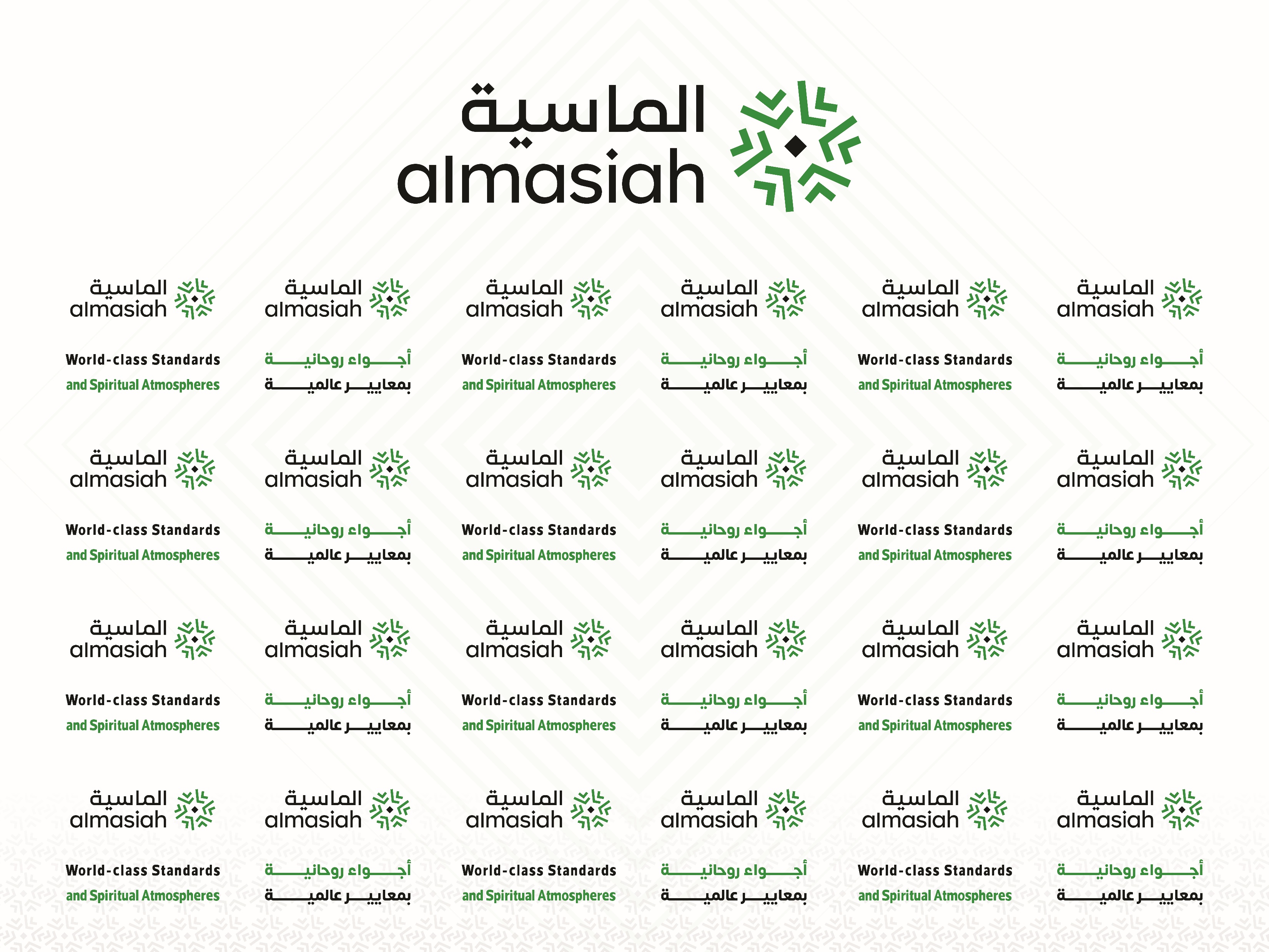 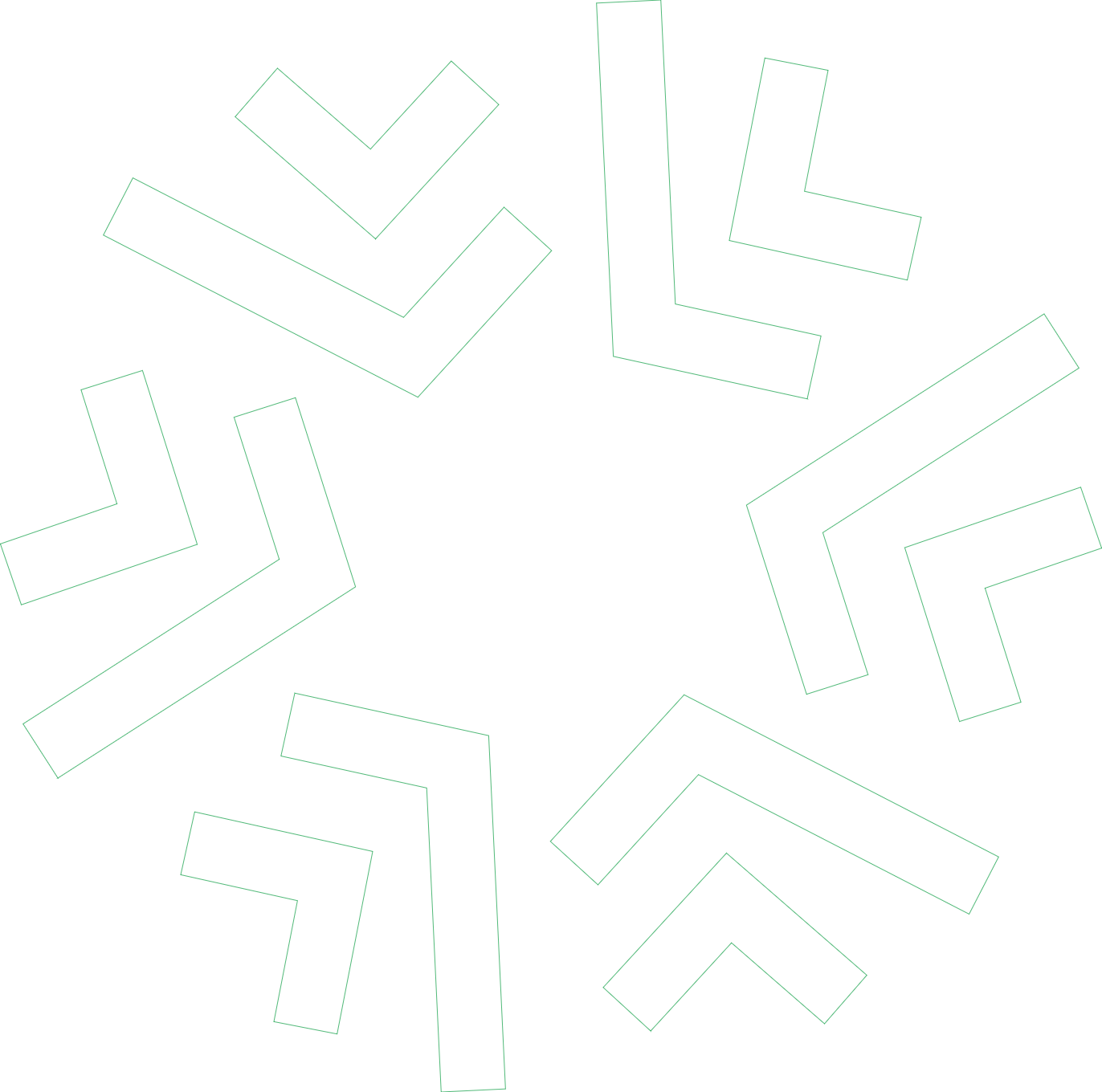 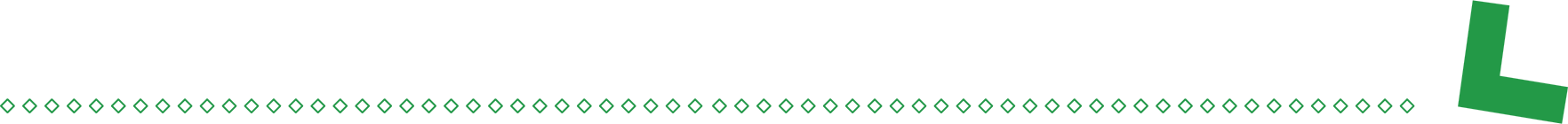 6
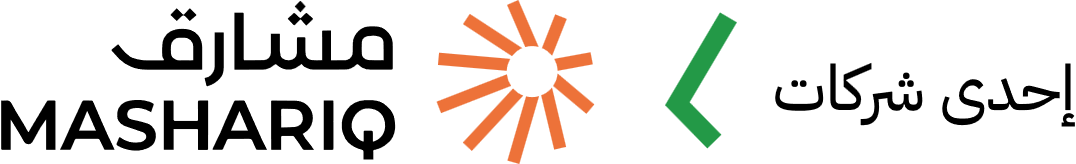 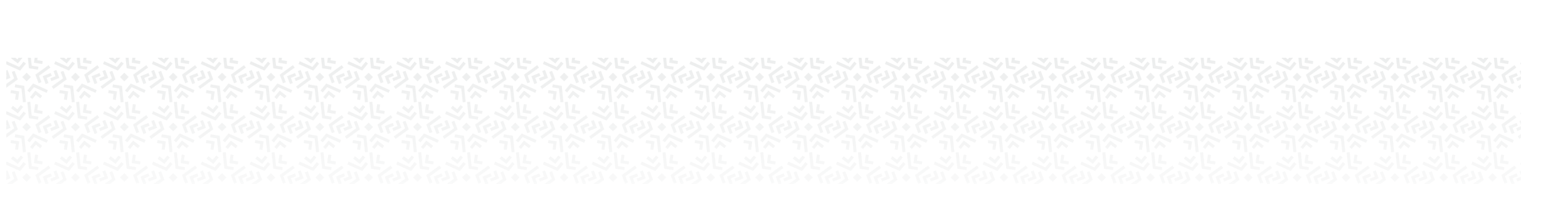 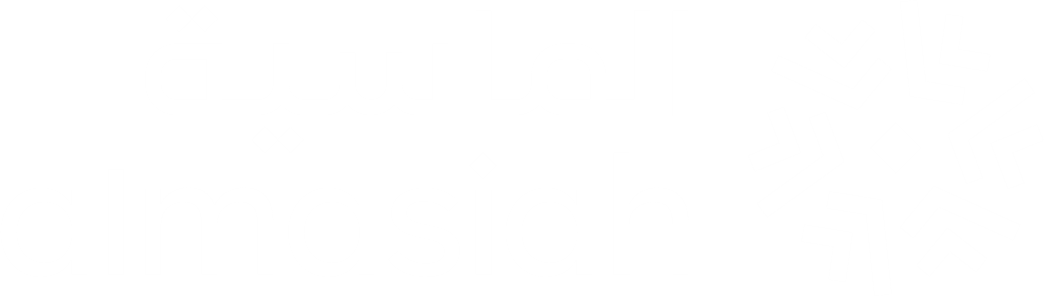 شــكــــــراً لـــكـــم
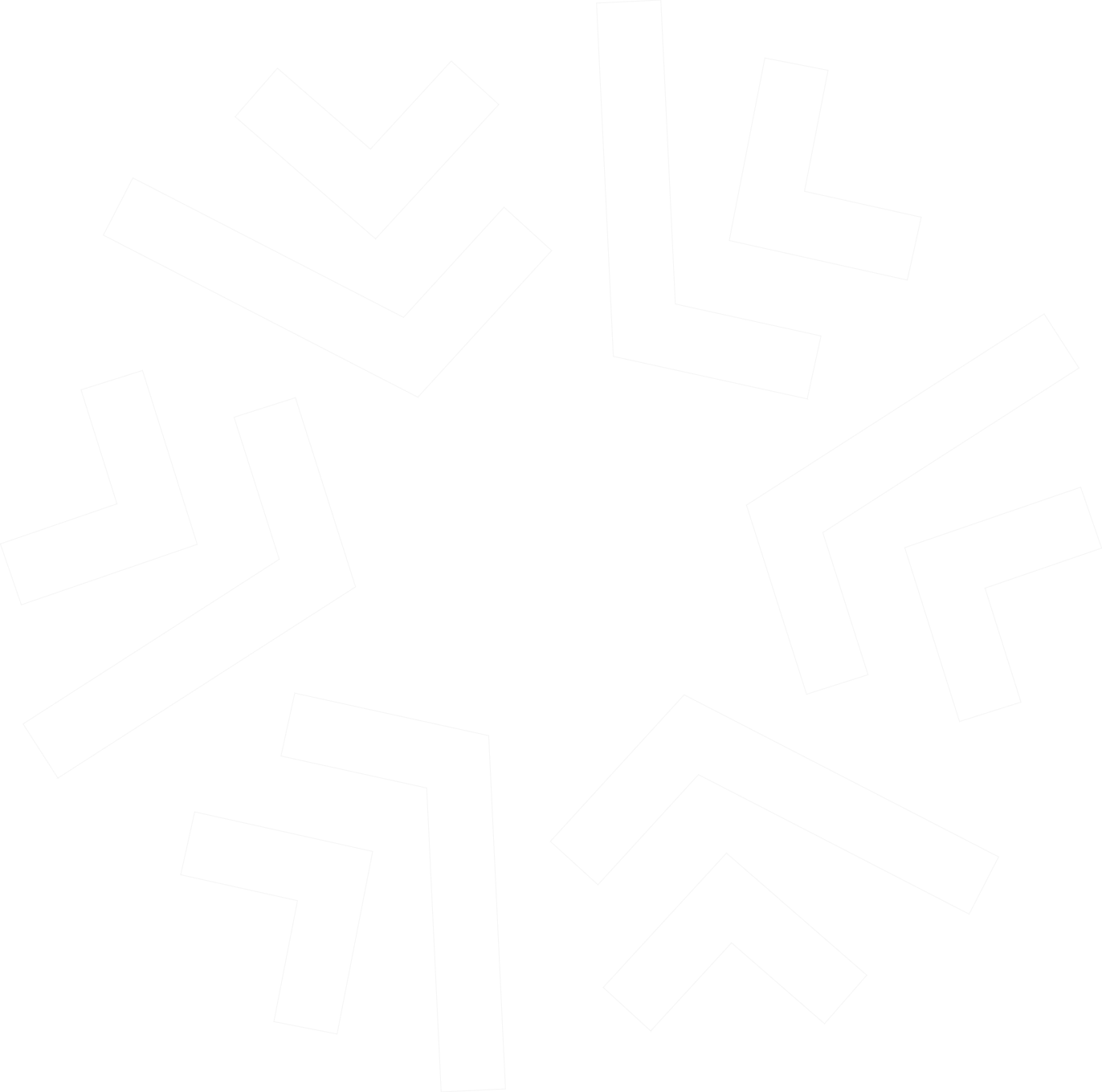 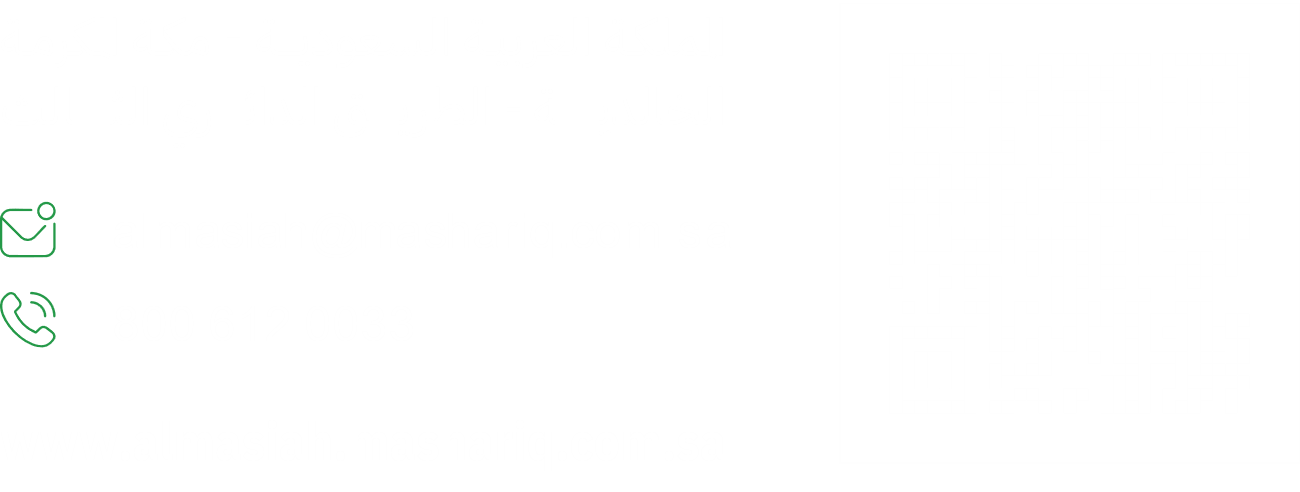 LOGO
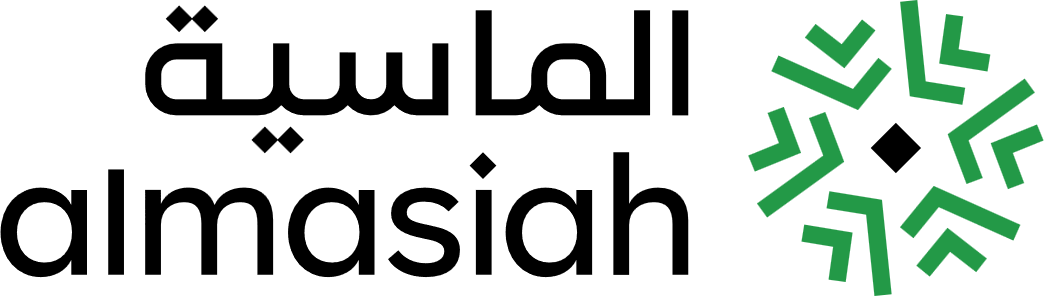 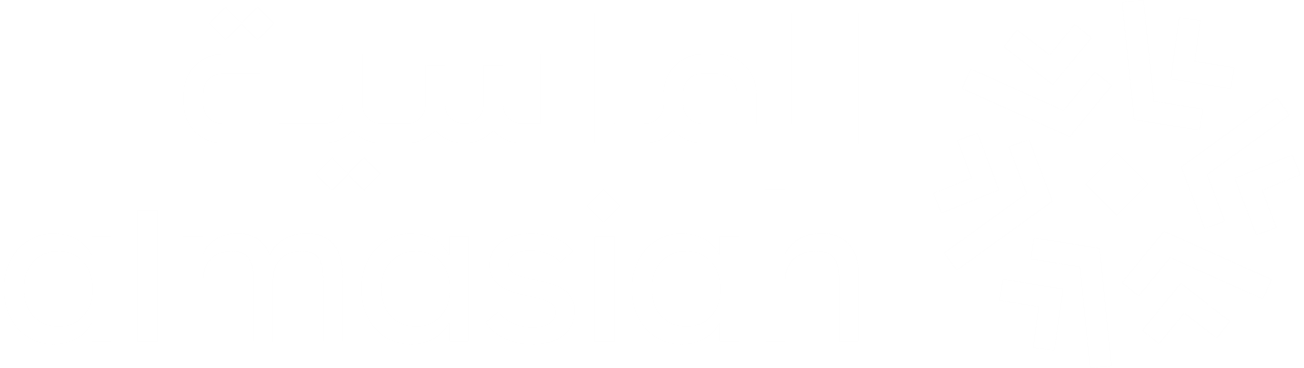 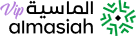 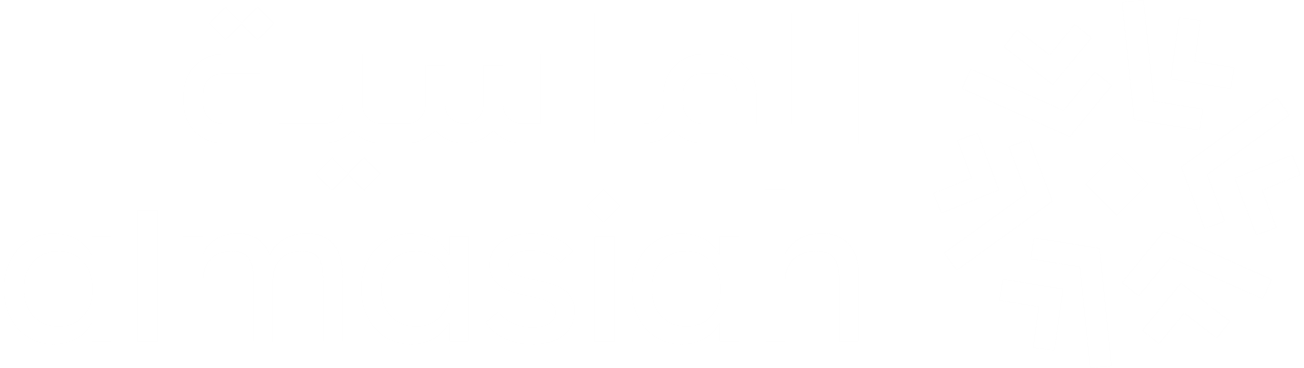 FONTS
الخطوط الرسمية
اضغط هنا
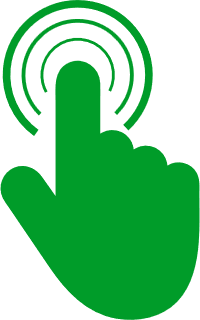 color
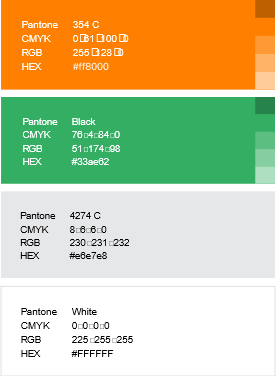 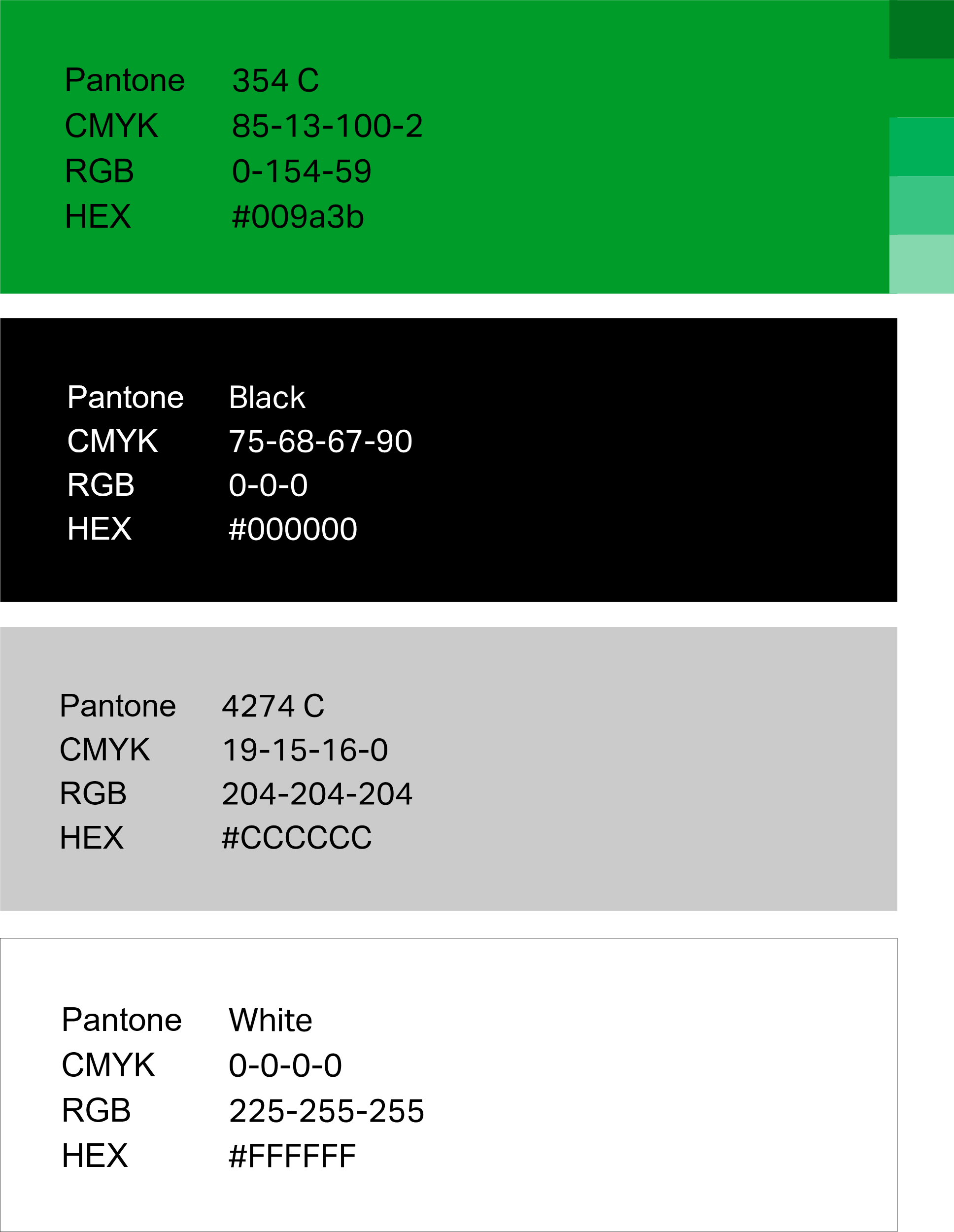 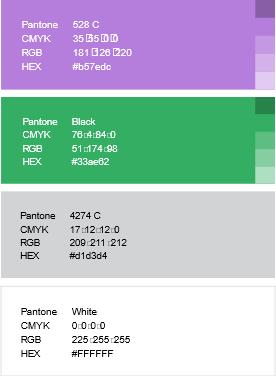 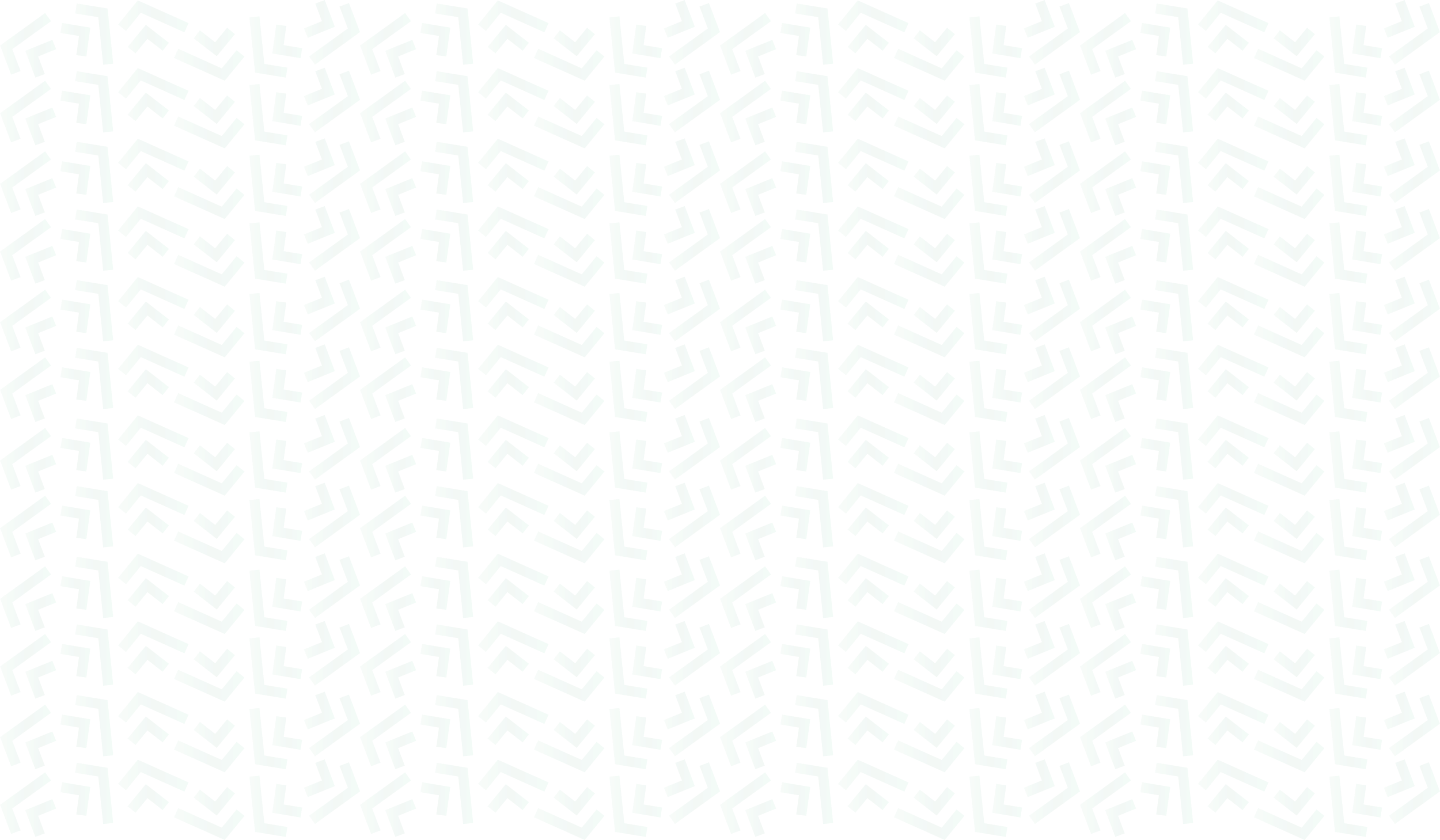 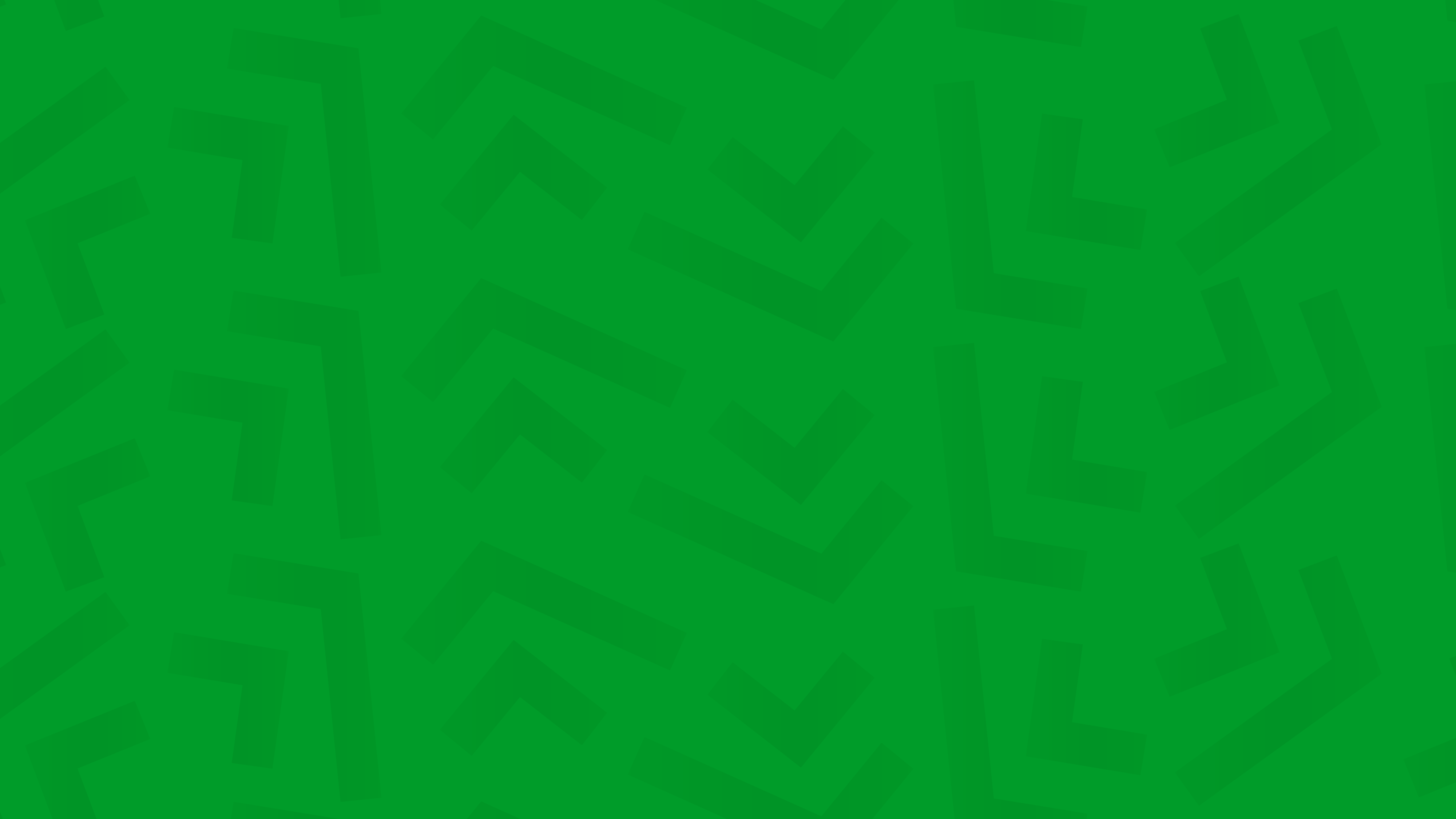 BACKGROUND
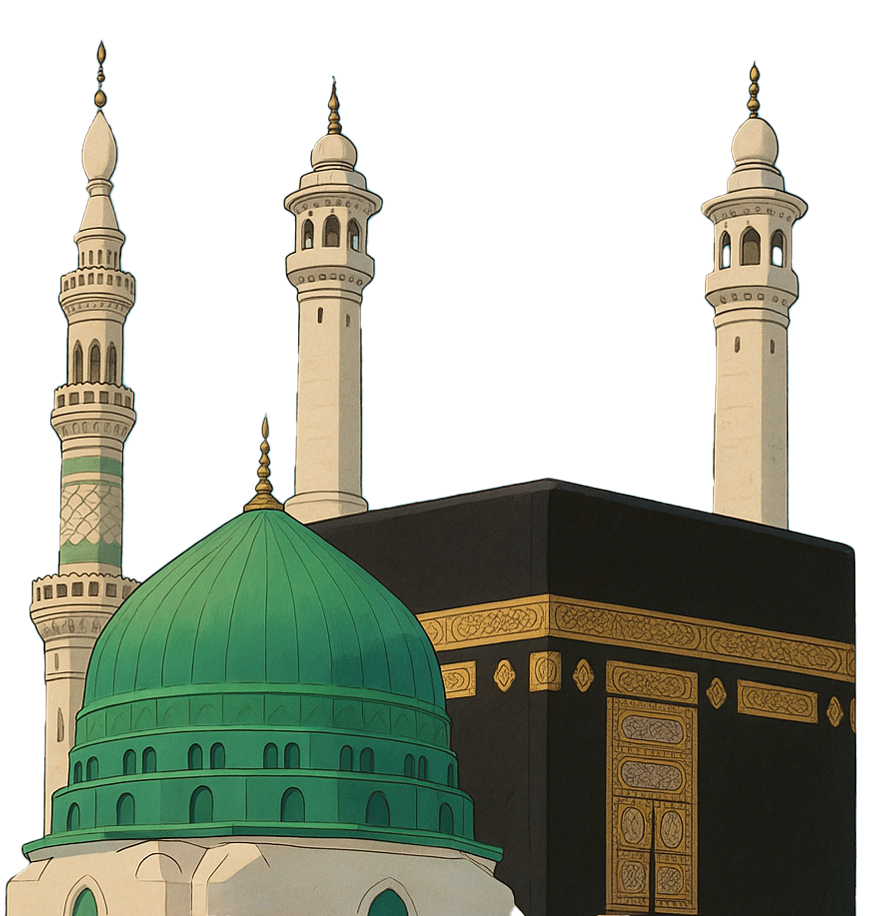 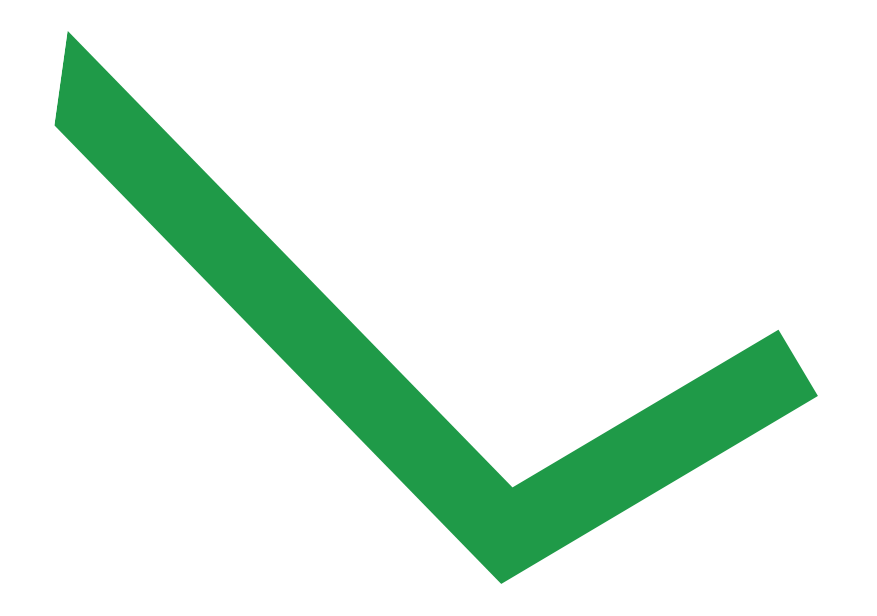 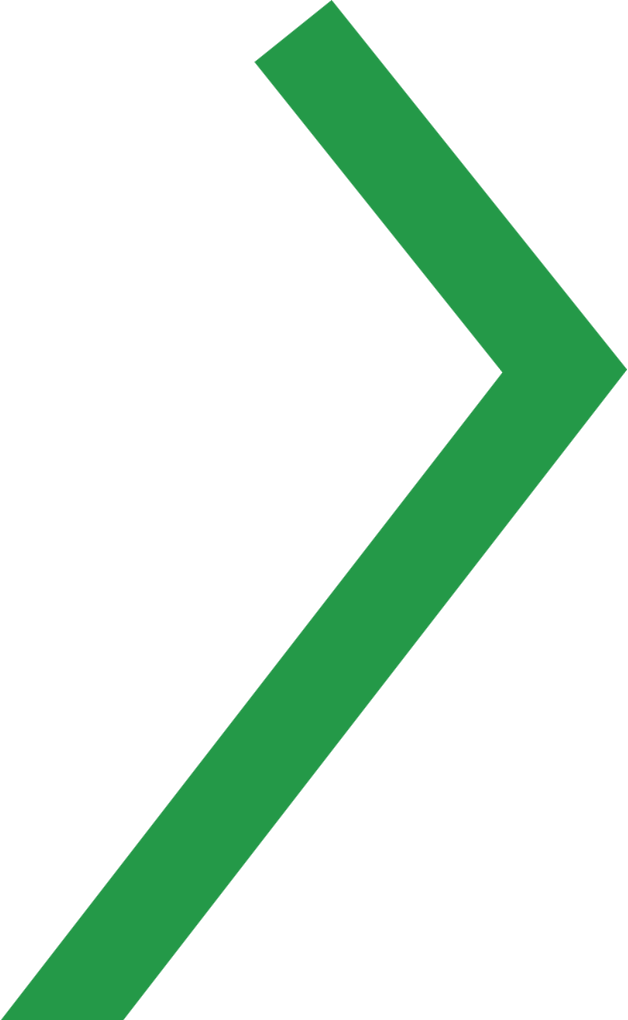 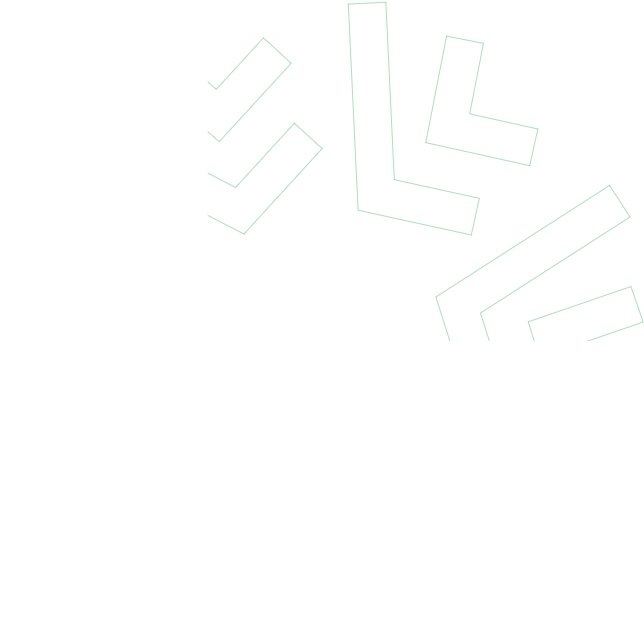 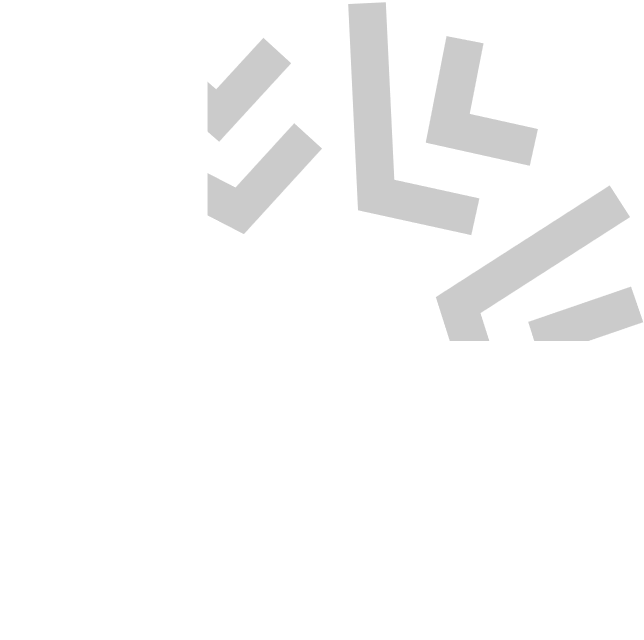 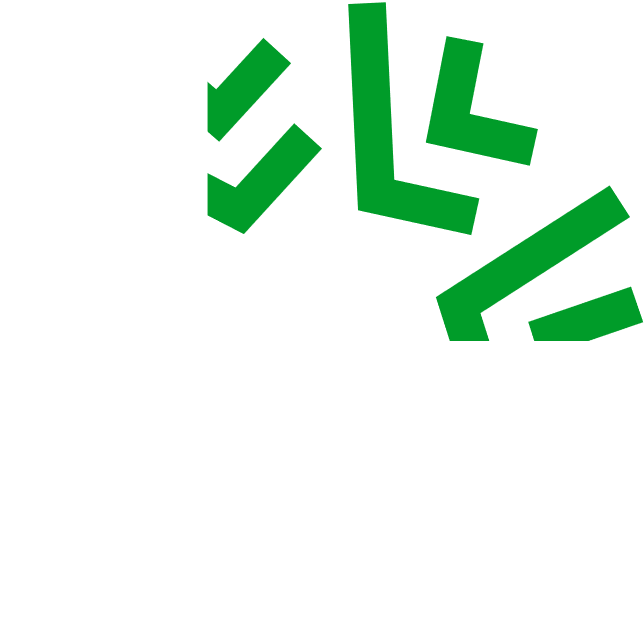 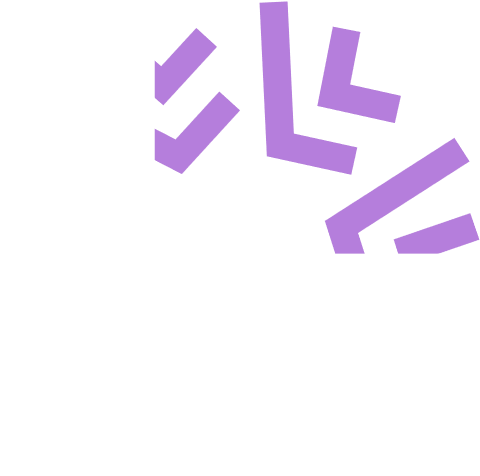 Pattern
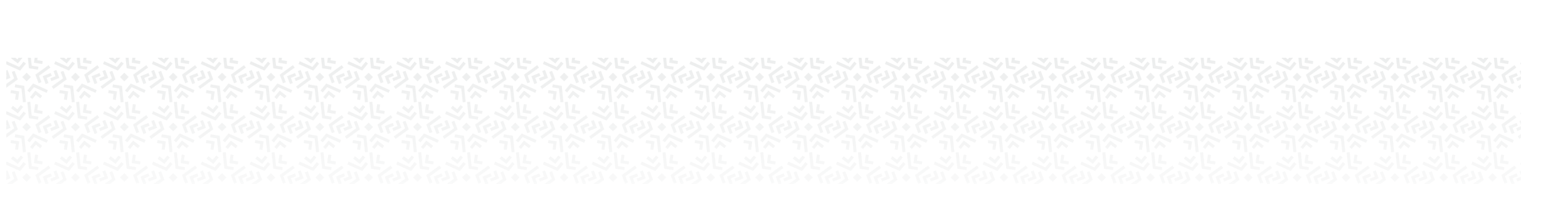 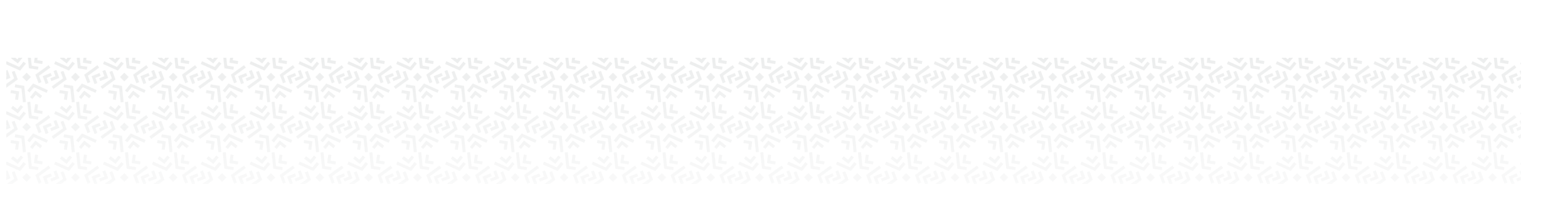 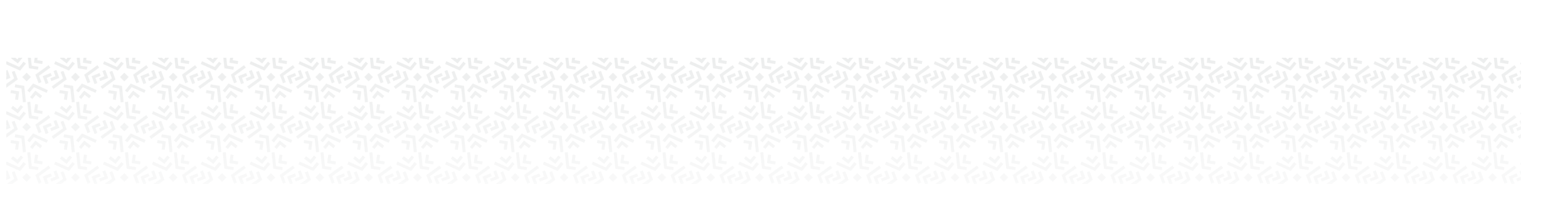